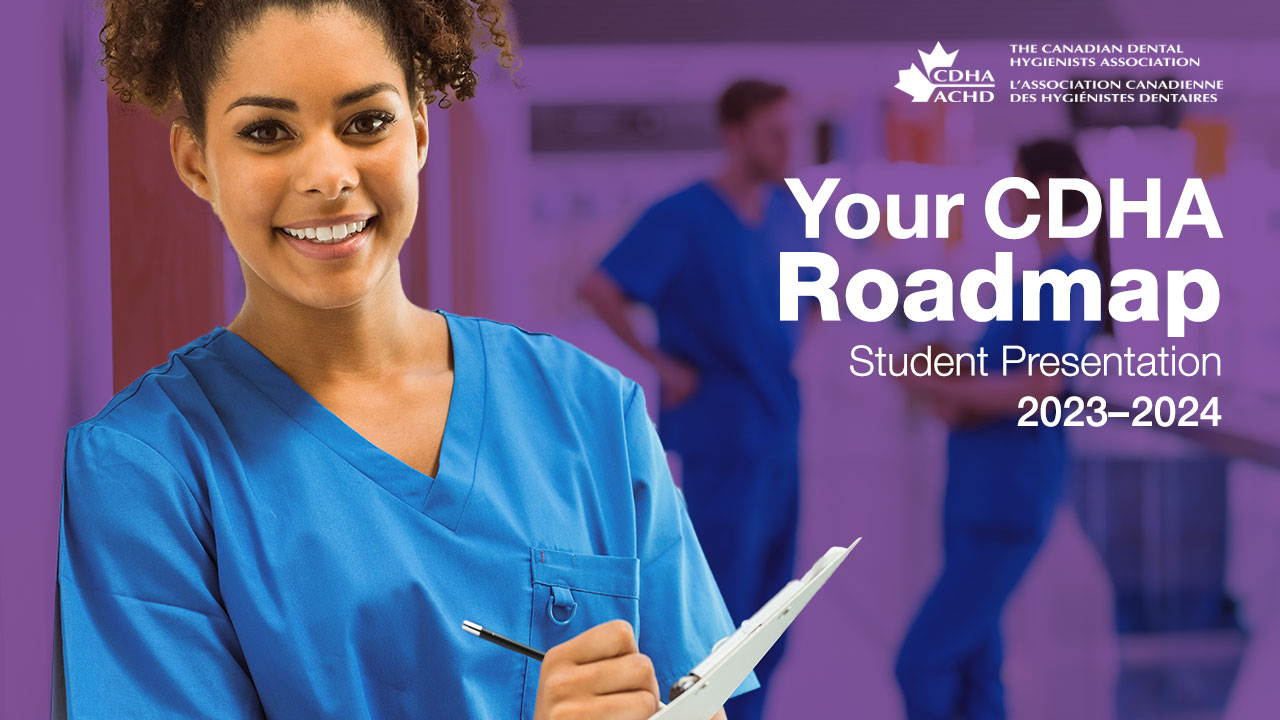 [Speaker Notes: Congratulations on choosing a rewarding career! 

Hi, I’m name (bio here if desired). 

This presentation will introduce you to the Canadian Dental Hygienists Association, also referred to as CDHA, and let you know how membership can make the career you are about to begin even more rewarding. 

To help you prepare for your career, you will require support and access to resources and professional development opportunities. This is where CDHA can help!]
President’s Message
[Speaker Notes: Let’s kick things off by watching a special video greeting from CDHA president Francine Trudeau from Quebec.

Link: https://youtu.be/IXsHfwm2c7I]
Student Membership
It’s FREE!
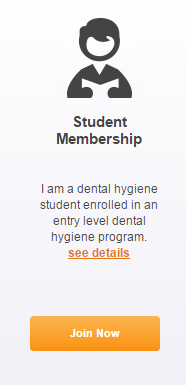 Join today at
cdha.ca/join
[Speaker Notes: CDHA membership is FREE for students so take a minute and join online today so you can start enjoying the benefits that CDHA’s president just mentioned. We’ll also go into details about some of these benefits shortly.]
CDHA’s Mission
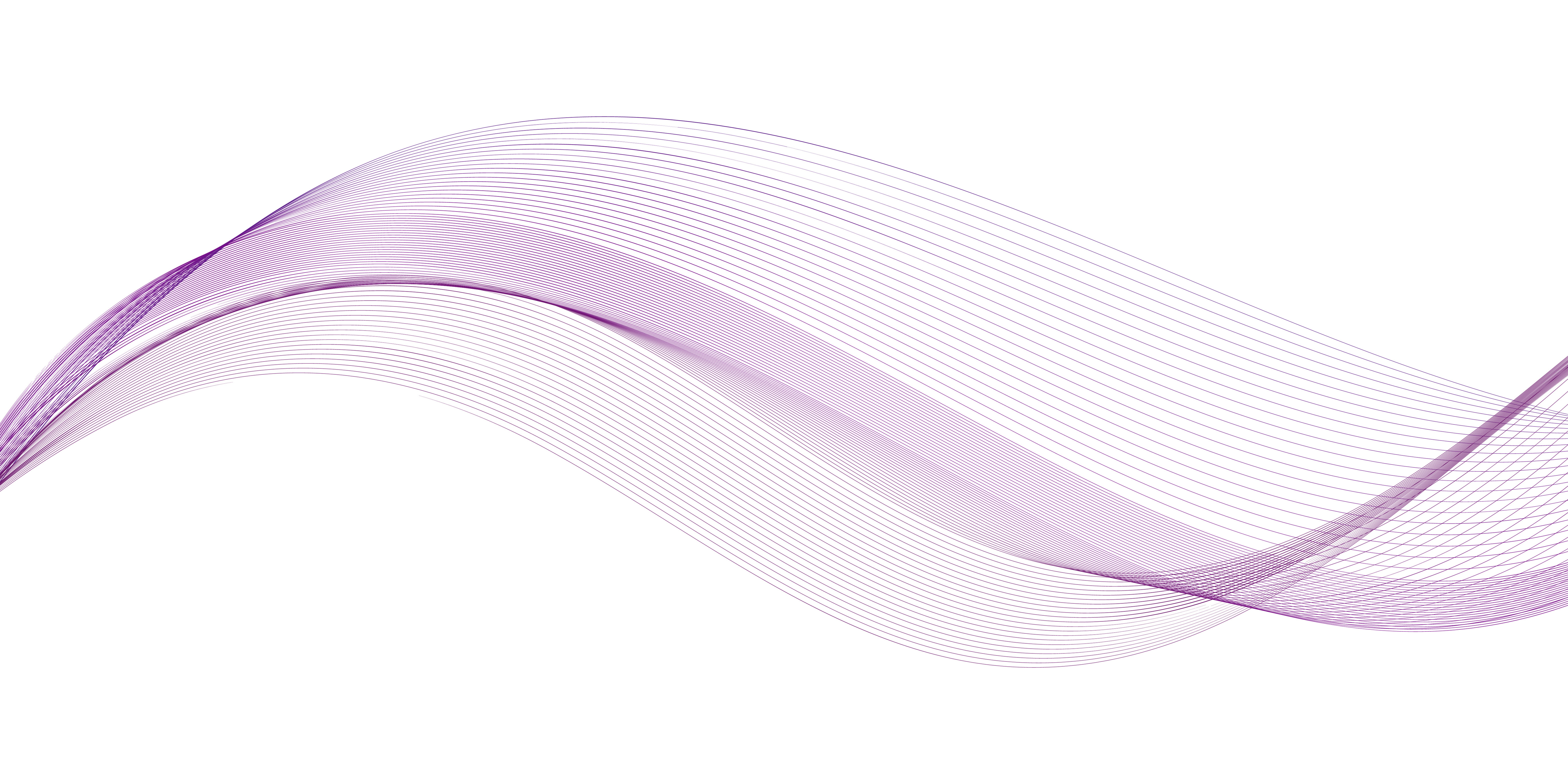 [Speaker Notes: So let’s talk a bit about why CDHA exists. Does anyone know what CDHA’s mission is? 

(pause – if nothing, provide a couple of questions as prompts)

By [a show of hands / using the thumbs up emoji], who thinks CDHA is the voice of the public? Okay…

By [a show of hands / using the hand up emoji] again, who thinks they are the voice of dental hygienists?

For those of you who reacted to the 2nd question, you are correct! CDHA is the voice of dental hygienists.]
[Speaker Notes: CDHA is the collective, national voice of more than 31,000 dental hygienists working in Canada, and they directly represent more than 22,000 members including students. 

The primary role or mandate of CDHA is to advance the dental hygiene profession, support its members, and contribute to the oral health and the general well-being of all persons living in Canada.]
History of Dental Hygiene
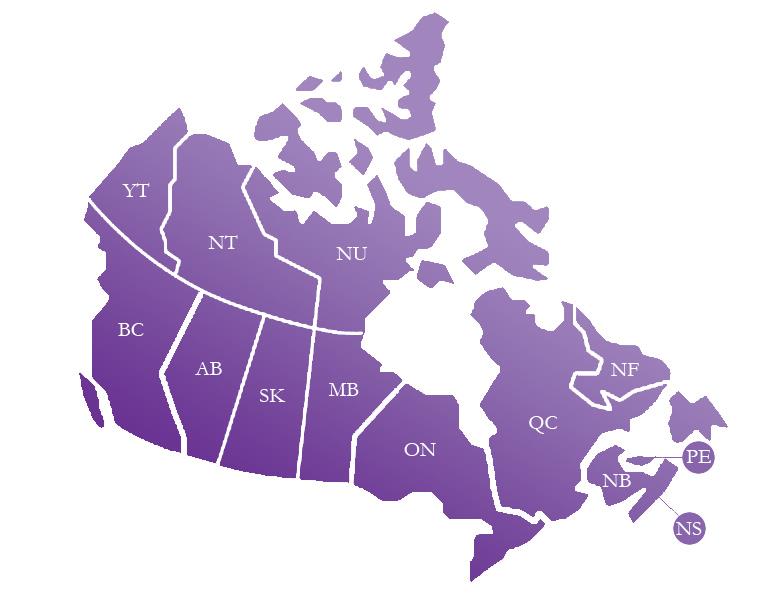 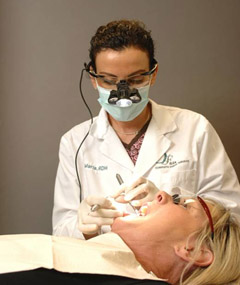 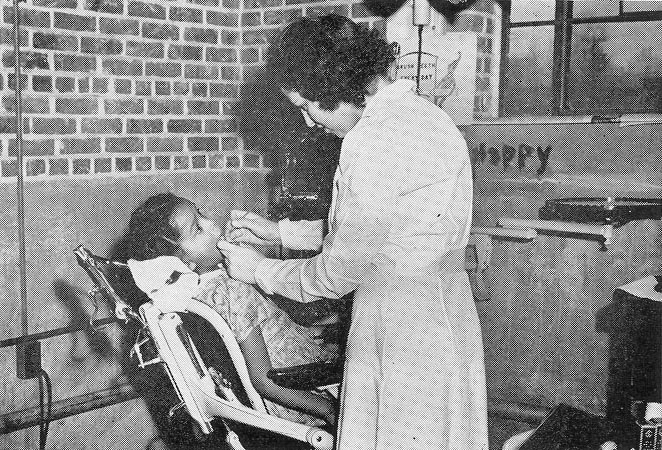 [Speaker Notes: Let’s take a look at the historical background of legal recognition of dental hygiene in Canada:

In 1947, dental hygiene was recognized as a health occupation in Ontario. 
In 1963, as mentioned previously, the Canadian Dental Hygienists Association was formed. 
In the mid-1970s and particularly from the early 1990s to date, dental hygiene gradually achieved self-regulation and professional status. 

Today, dental hygienists can practise independently and without supervision in all areas except The North. PEI is the most recent province to be awarded self-regulation status. A new regulatory body has been created which establishes protocols and processes for the profession. PEI dental hygienists are now authorized to practice independently of a dentist to increase access to care.]
Board: At Your Service
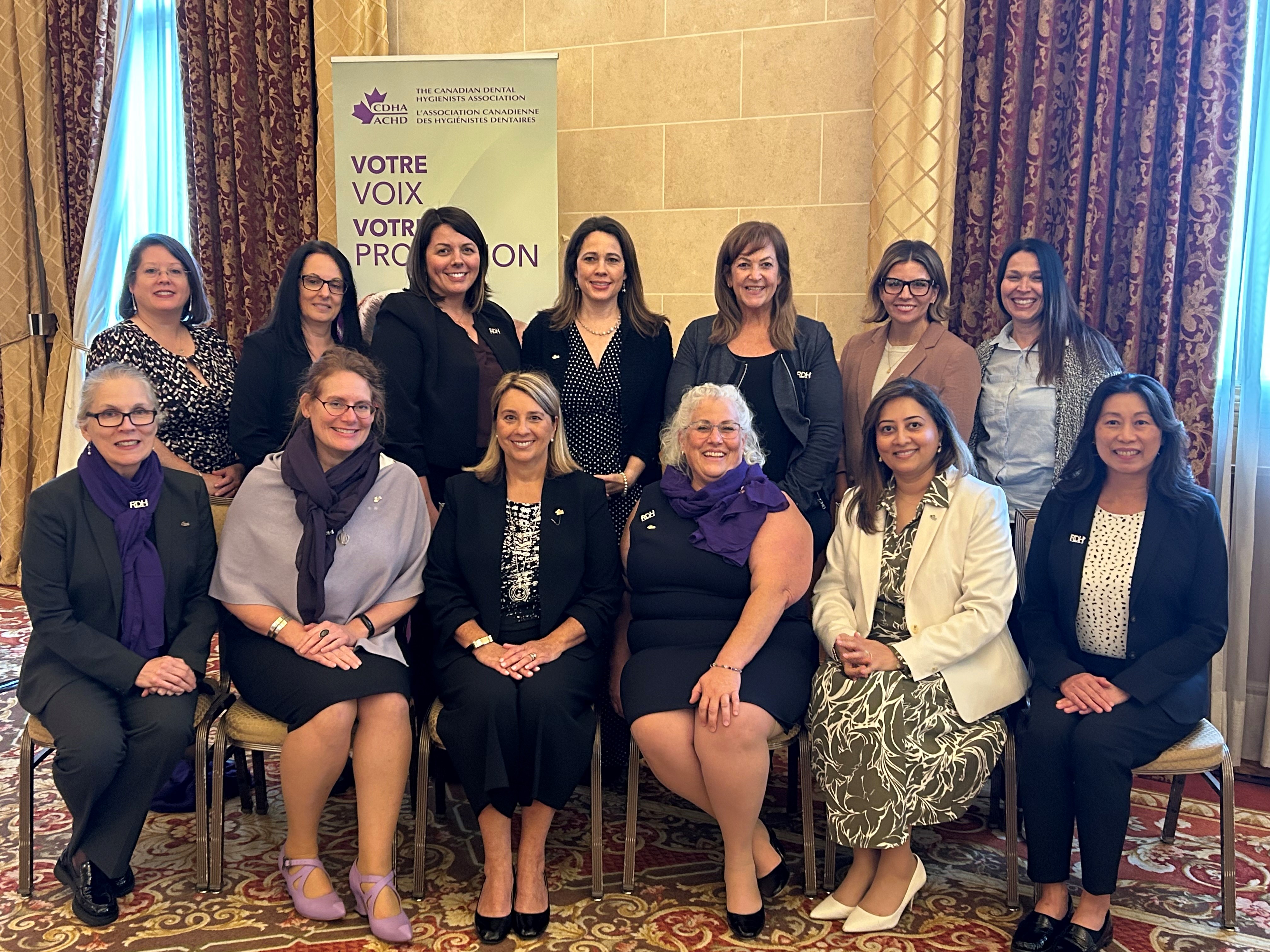 [Speaker Notes: CDHA is directed by a board of dental hygienists who represent the 10 provinces and the North.

Board and staff focus on five broad areas:
Professional Knowledge
Public Policy Environment
Professional Practice 
Public Recognition and
Leadership]
Staff: At Your Service
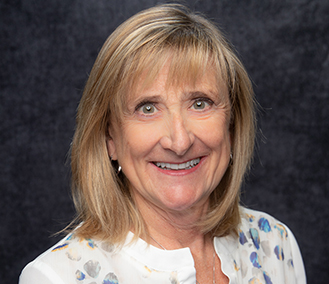 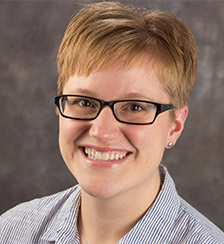 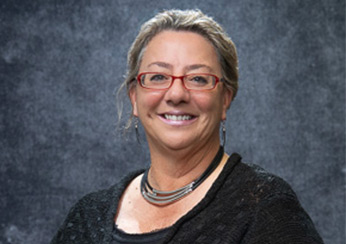 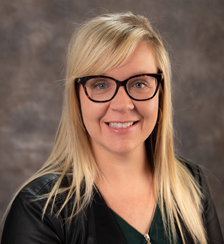 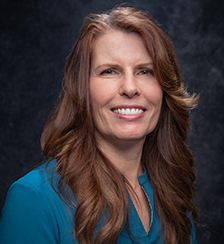 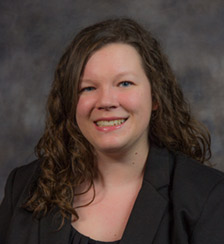 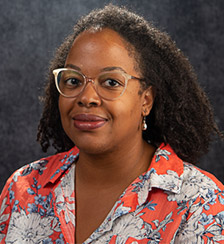 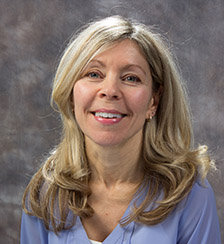 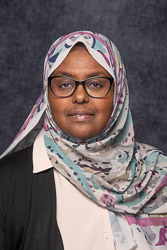 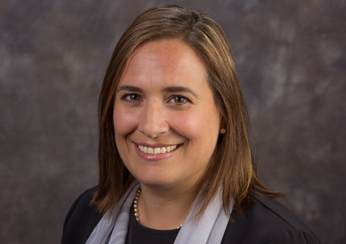 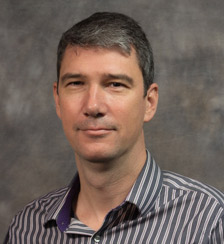 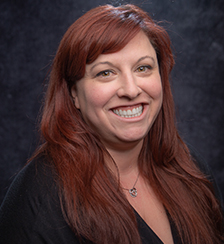 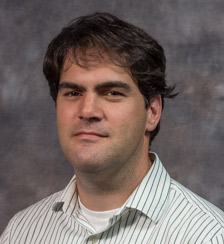 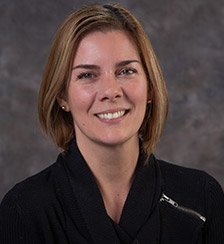 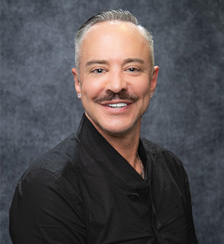 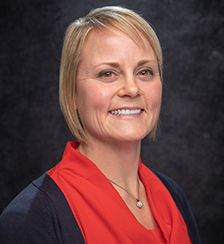 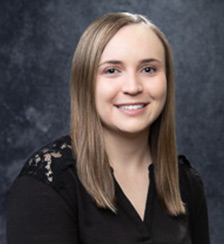 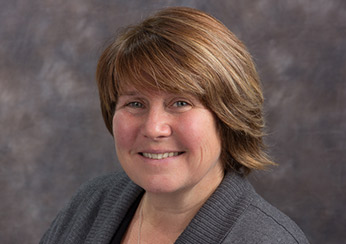 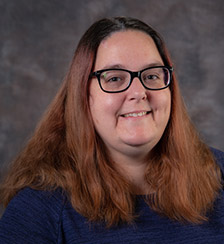 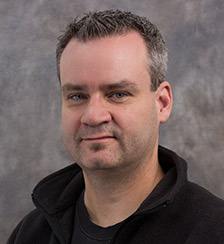 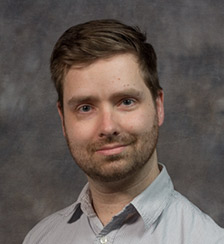 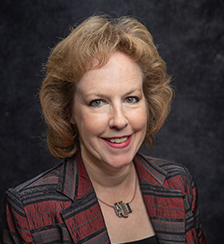 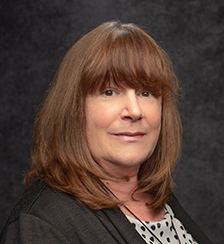 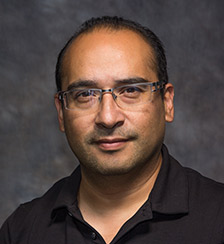 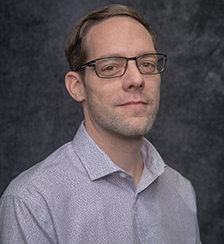 [Speaker Notes: CDHA is managed by a staff at the national office in Ottawa. 

Both CDHA board and staff members are here to serve you. Consult the CDHA website and contact them by phone, email, or social media.]
Dental Hygiene Organizations
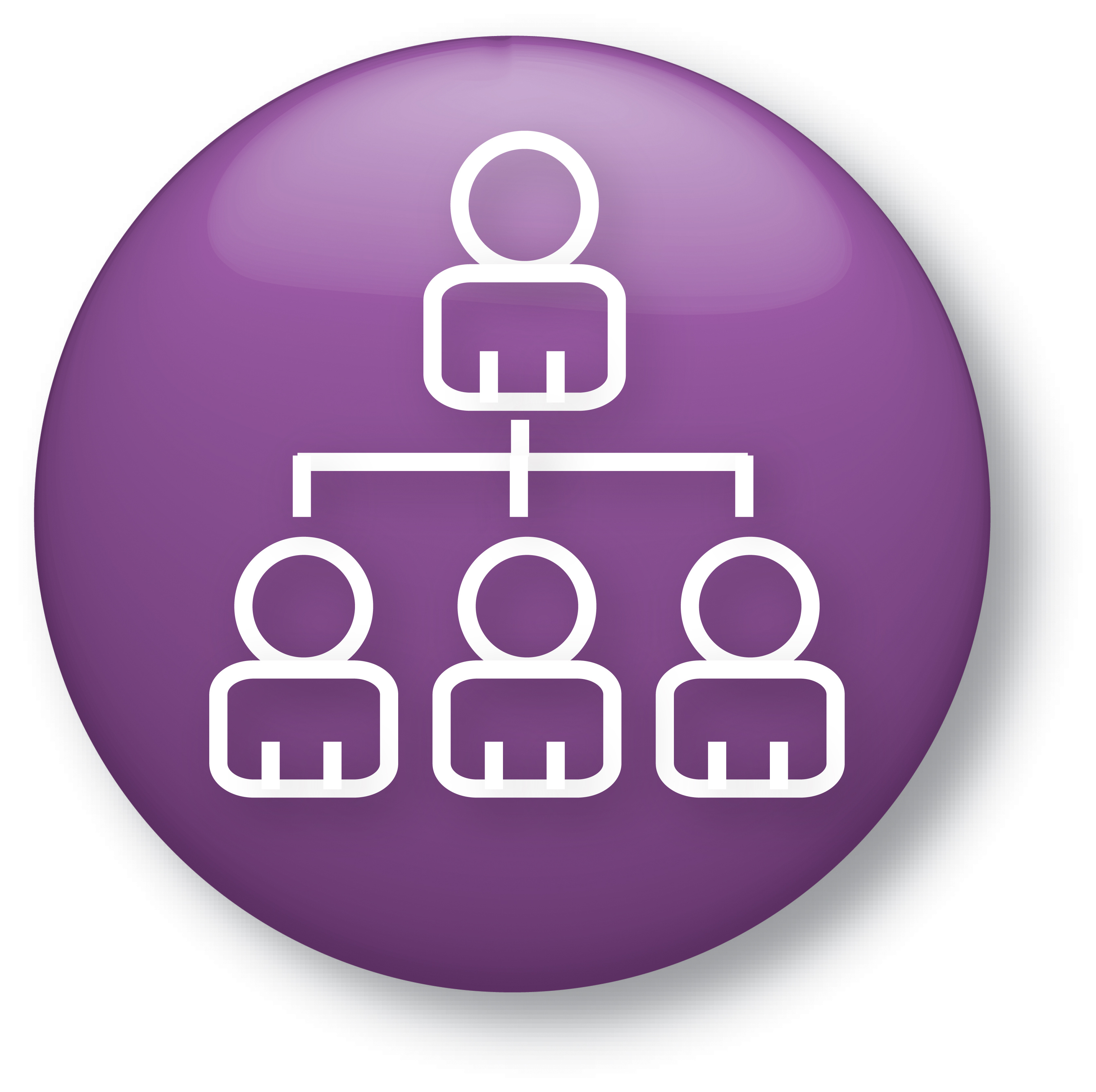 National Organizations
Provincial Regulatory Authorities
Professional Associations
Provincial Organizations
[Speaker Notes: There are several key organizations in the profession and each organization has different roles and responsibilities. It’s important to understand each one and the role they will play in your career. Let’s take a look at how each organization functions within the profession.]
National Organizations
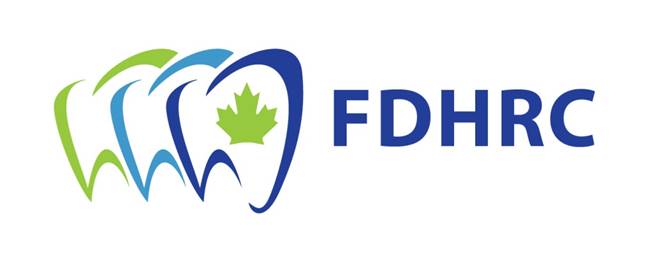 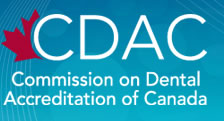 Commission on Dental Accreditation of Canada (CDAC)
Federation of Dental Hygiene Regulators of Canada (FDHRC)
[Speaker Notes: The national organizations associated with dental hygiene include:

The Commission on Dental Accreditation of Canada. CDAC’s primary role is to assess and evaluate dental hygiene programs across Canada in order to ensure they meet national dental hygiene educational standards.
And the Federation of Dental Hygiene Regulators of Canada. This organization gathers all the provincial regulatory bodies across Canada. Their mission is to provide national leadership in dental hygiene regulation for the protection of the public. They also develop and administer the national dental hygiene certification exam.]
Provincial Regulatory Authorities
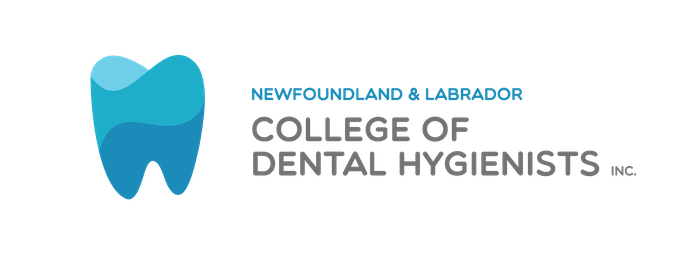 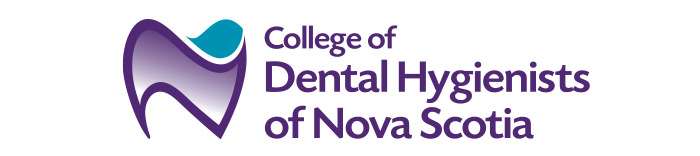 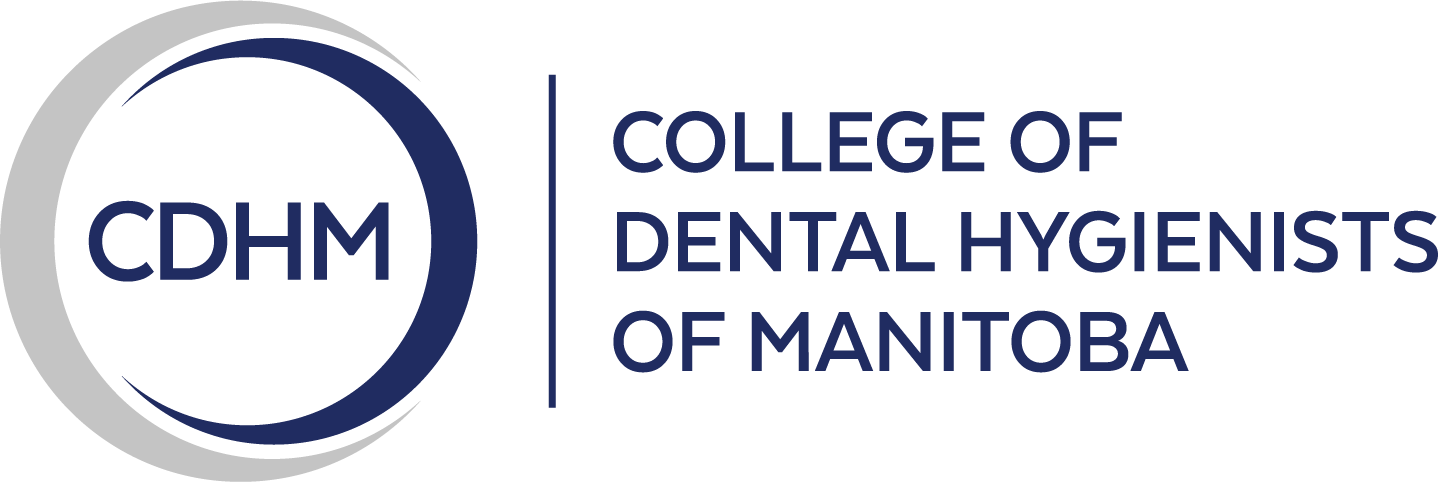 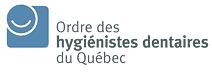 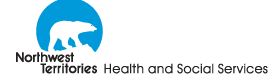 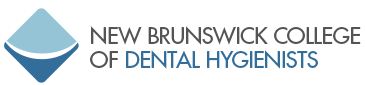 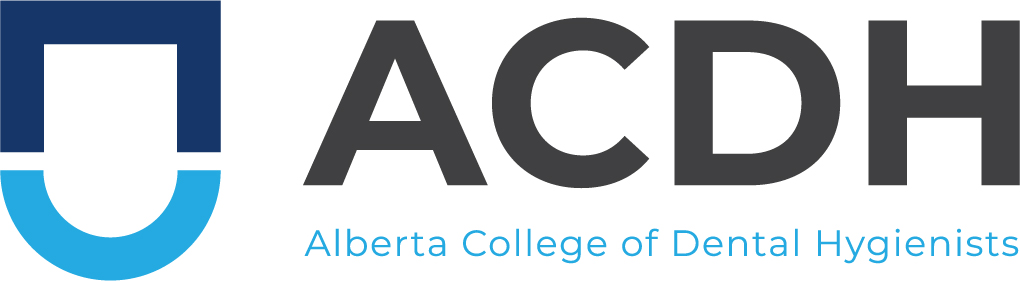 Department of Health and Social Services, Government of Nunavut
Department of Community Services, Government of Yukon
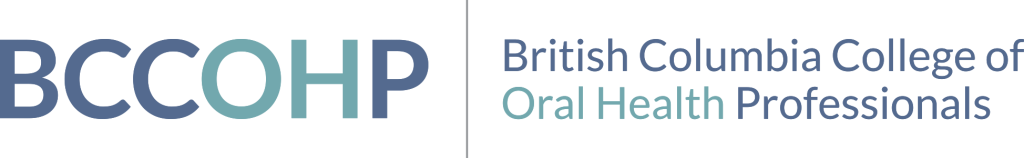 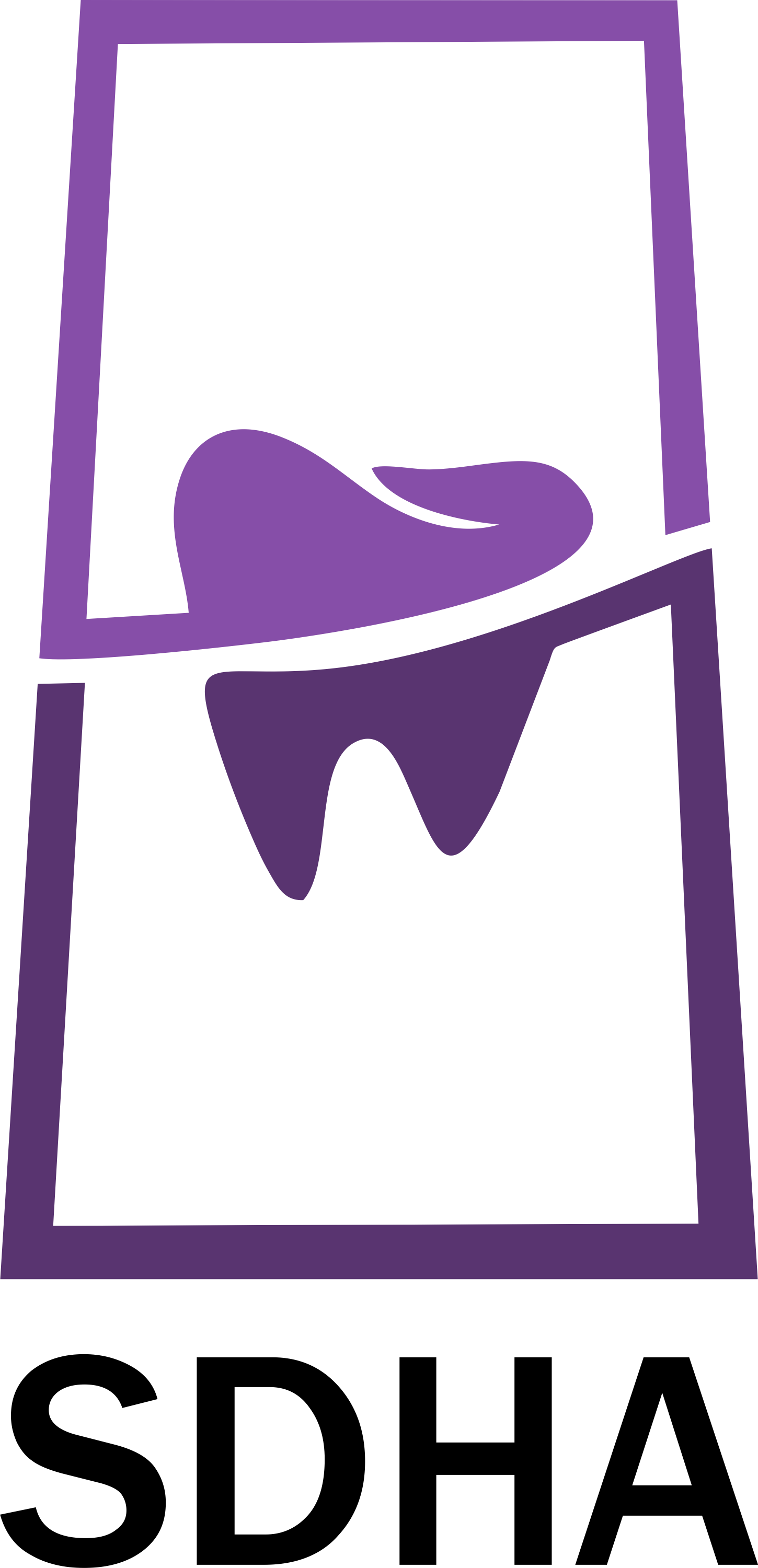 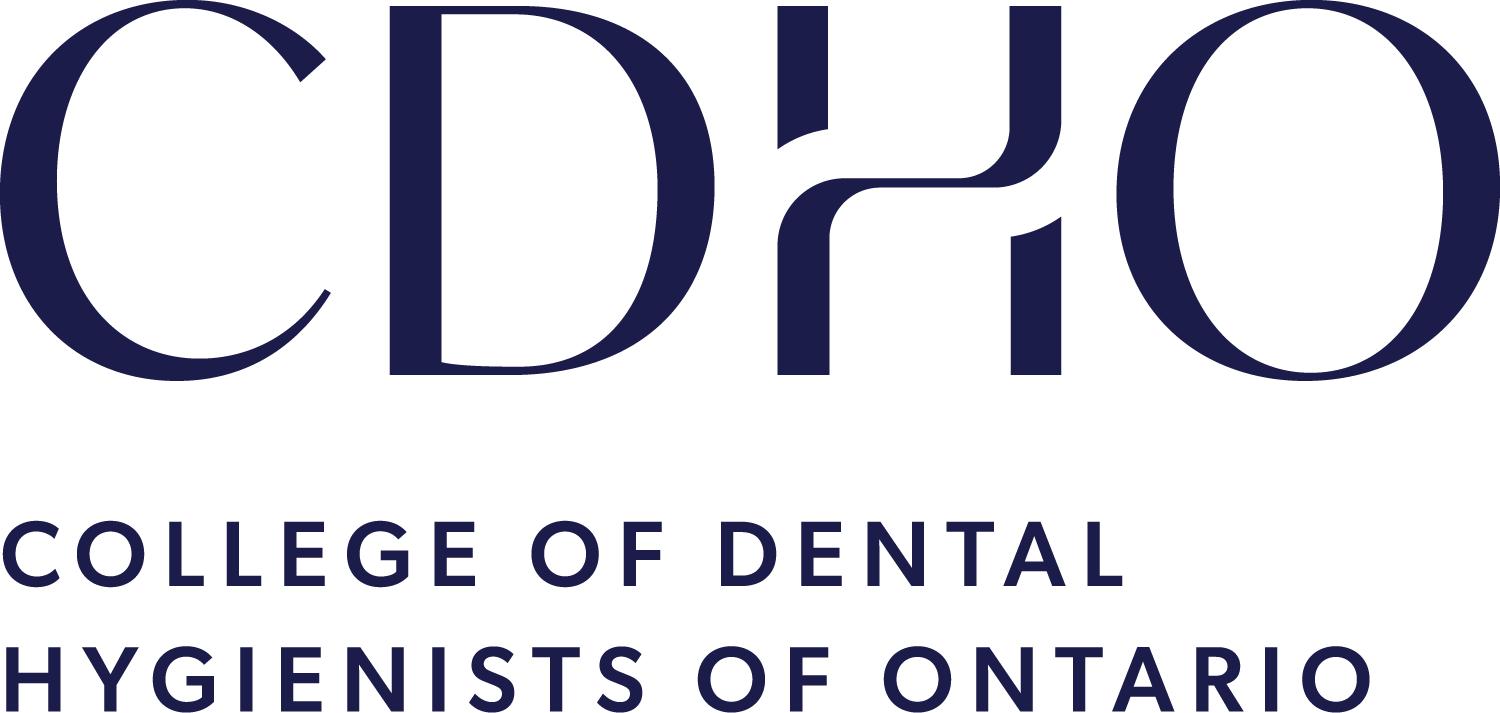 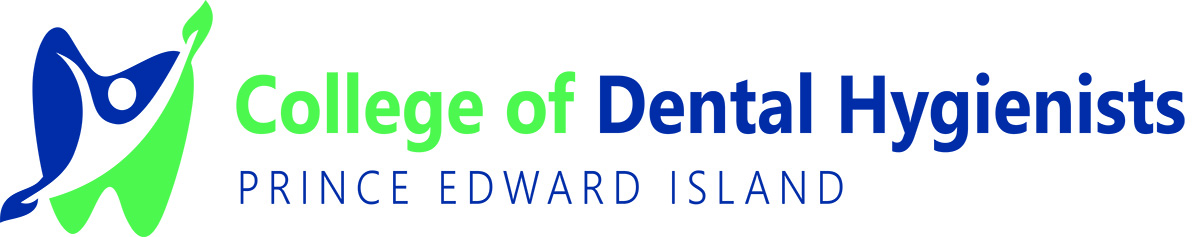 [Speaker Notes: Provincial entities include the provincial dental hygiene regulatory authorities, which regulate the profession of dental hygiene and register dental hygienists who have met eligibility criteria in their province or territory. They are there to ensure that you as a dental hygienist provide appropriate oral health care to your clients, follow infection prevention and control protocols, and comply with continuing education requirements in order to protect the overall health and safety of the public. 

In order to practise in Canada, dental hygienists must be registered or licensed by the appropriate regulatory authority. Requirements for registration or licensure and scope of practice do vary by province or territory so it’s important to review that when deciding to register.]
Professional Associations
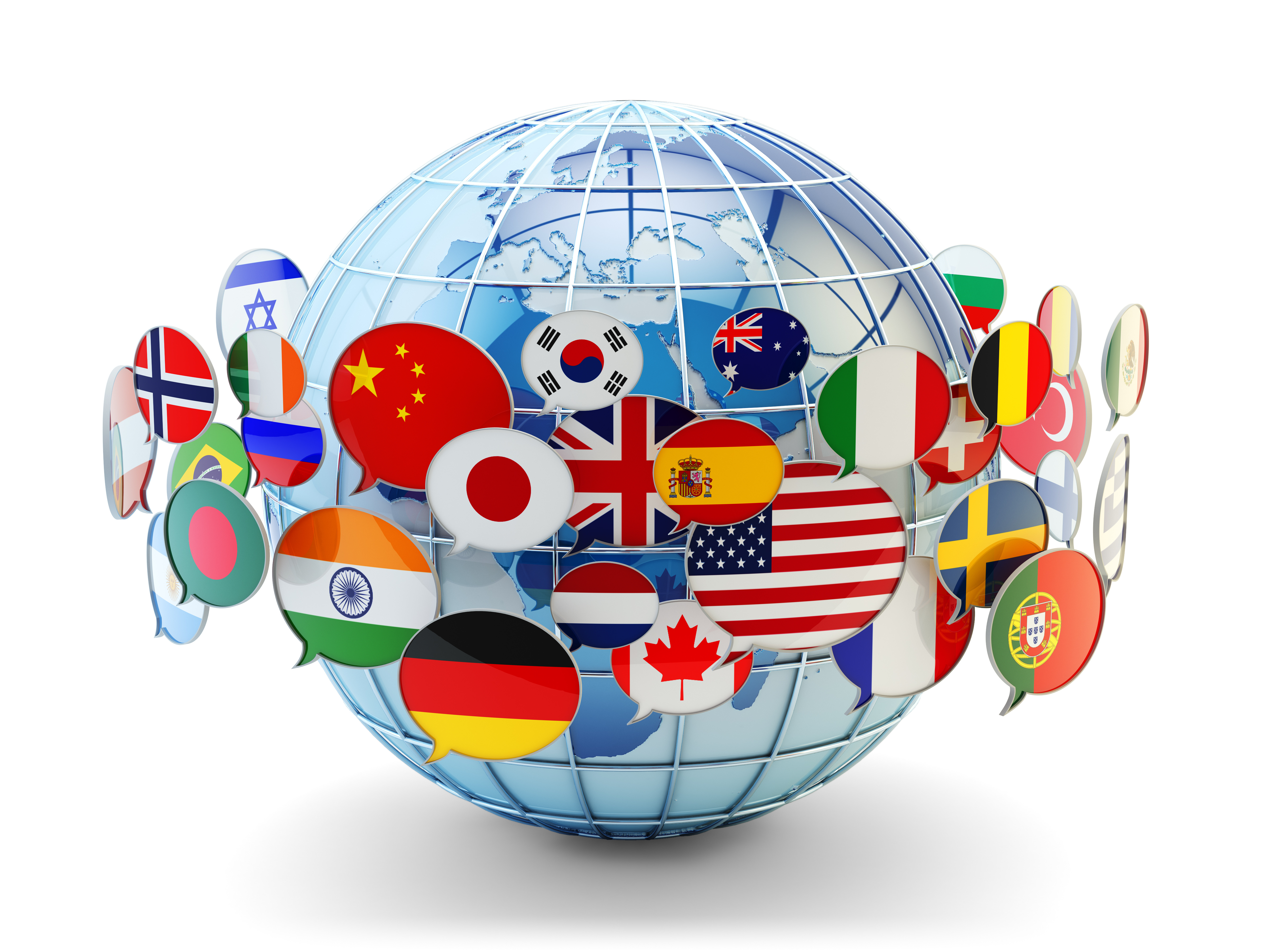 Local
Provincial
National: CDHA
International: IFDH
[Speaker Notes: Dental hygiene professional associations exist to advance the profession and advocate on behalf of their members, dental hygienists, and students. There are different levels of professional associations. For example:

Local associations or societies represent dental hygienists in their immediate communities. 
Provincial organizations represent dental hygienists on a provincial level. The needs of dental hygienists may vary somewhat from one province/territory to another. 
CDHA is the national association whose mandate, as mentioned earlier, is to advance the dental hygiene profession, support its members, and contribute to the oral health and the general well-being of all persons living in Canada.
The International Federation of Dental Hygienists (IFDH) unites dental hygienists in several countries around the world with the goal of promoting global oral health.]
Professional Associations
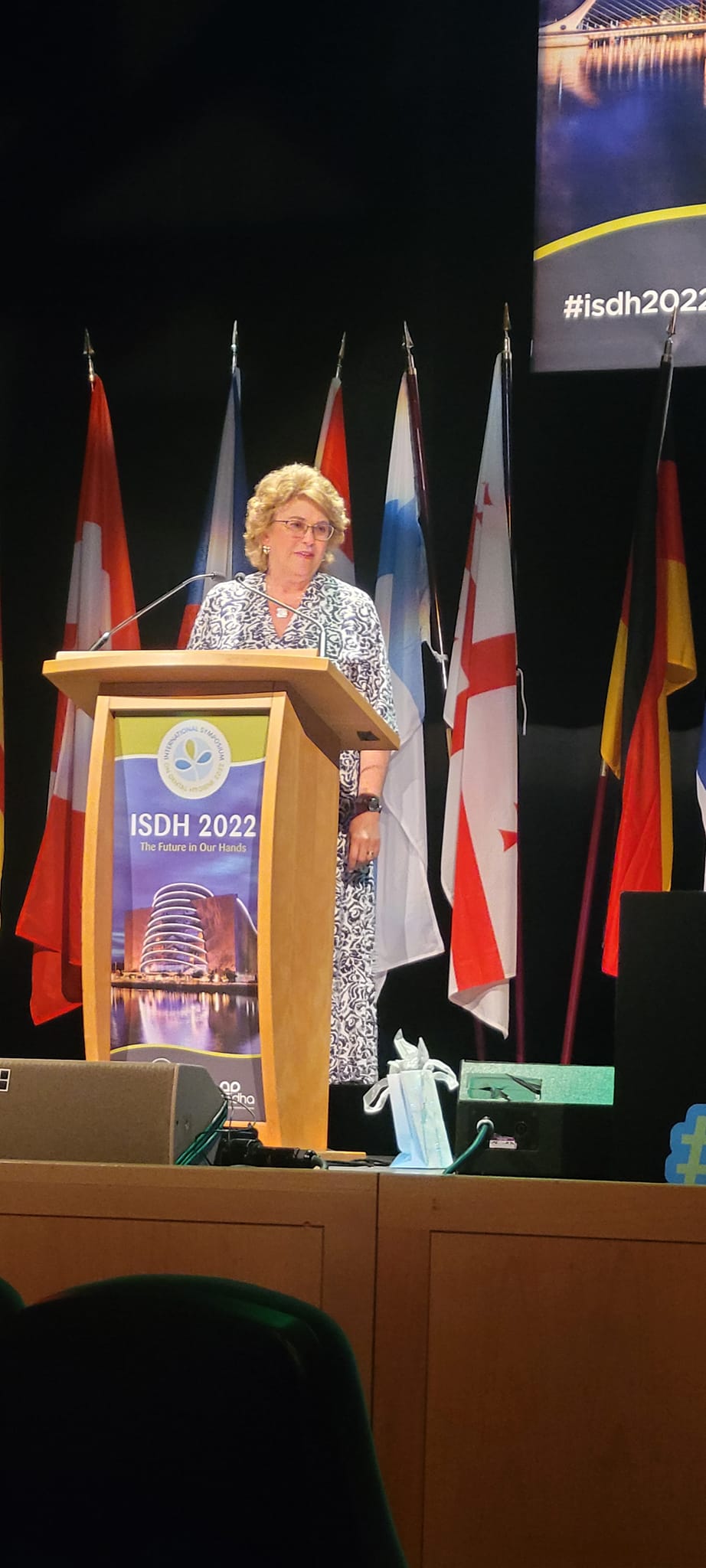 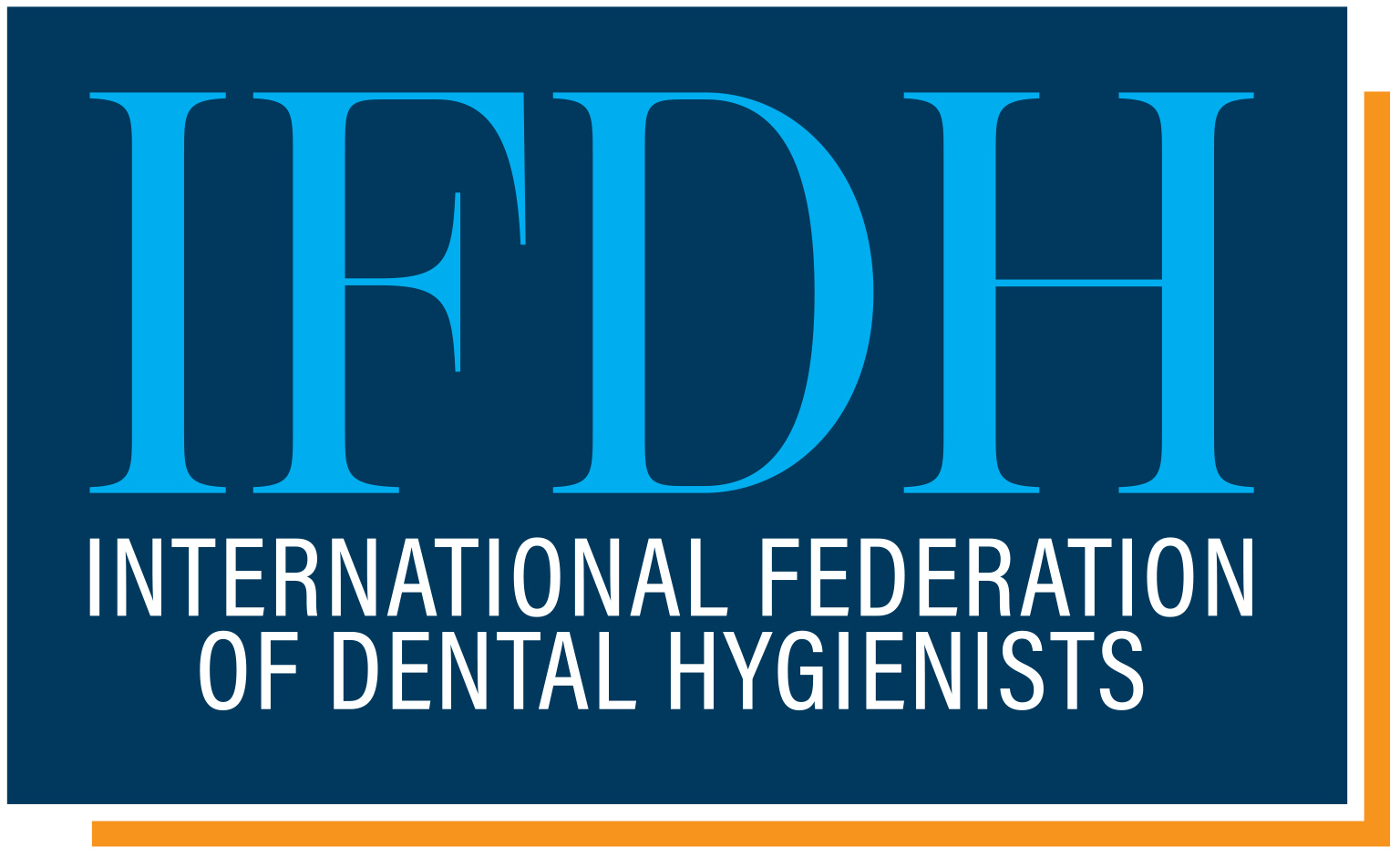 [Speaker Notes: CDHA member Wanda Fedora from Nova Scotia is the president of the International Federation. CDHA is thrilled to have a Canadian in this leadership position!]
Provincial Organizations
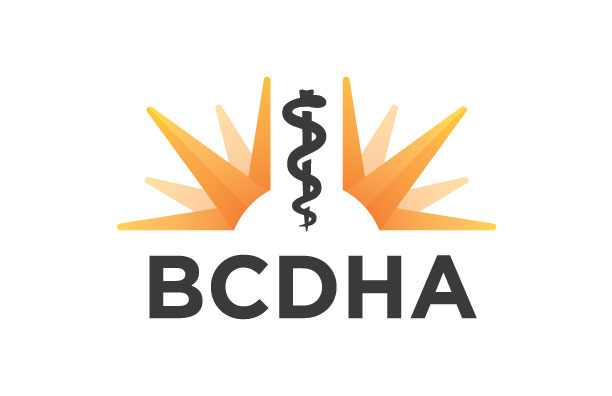 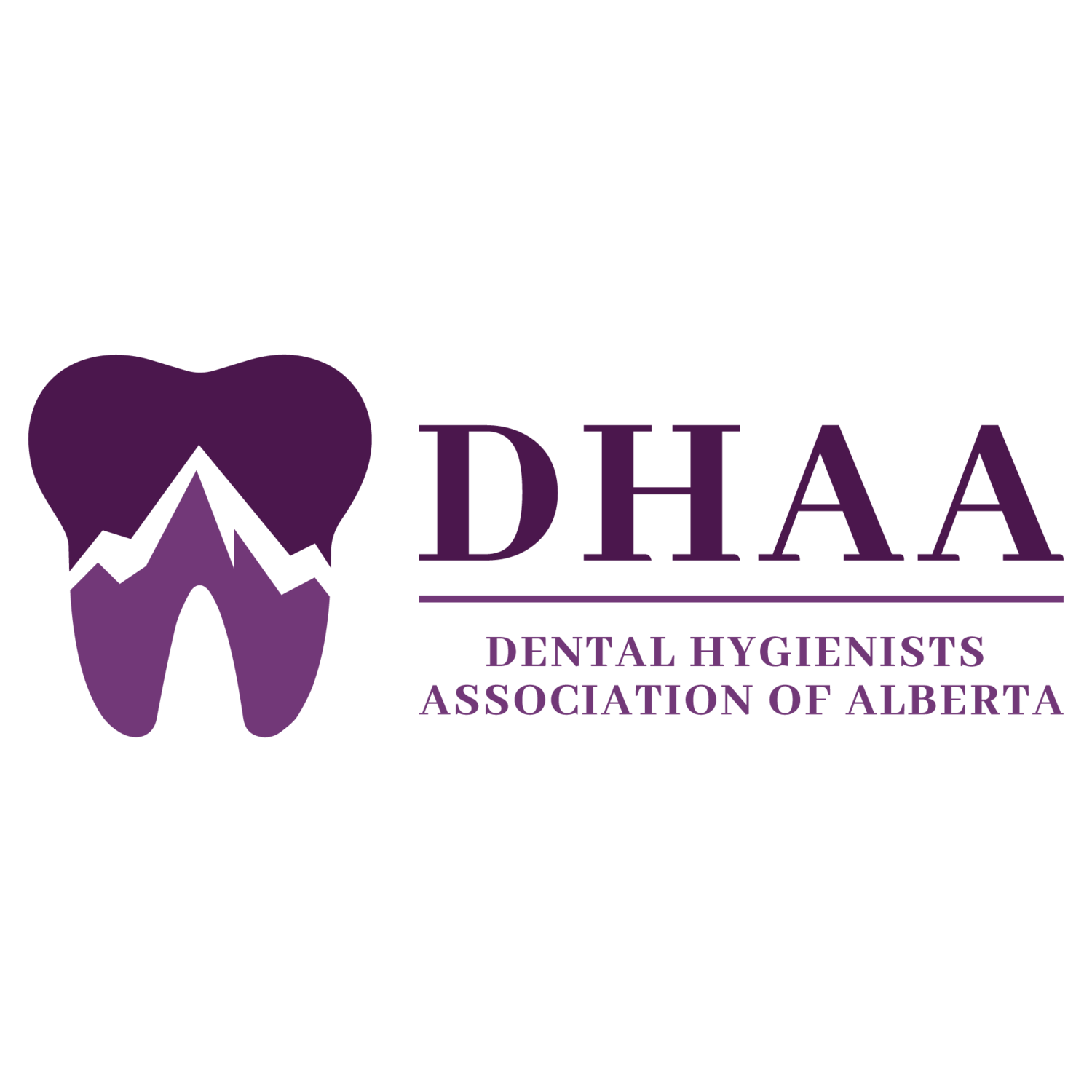 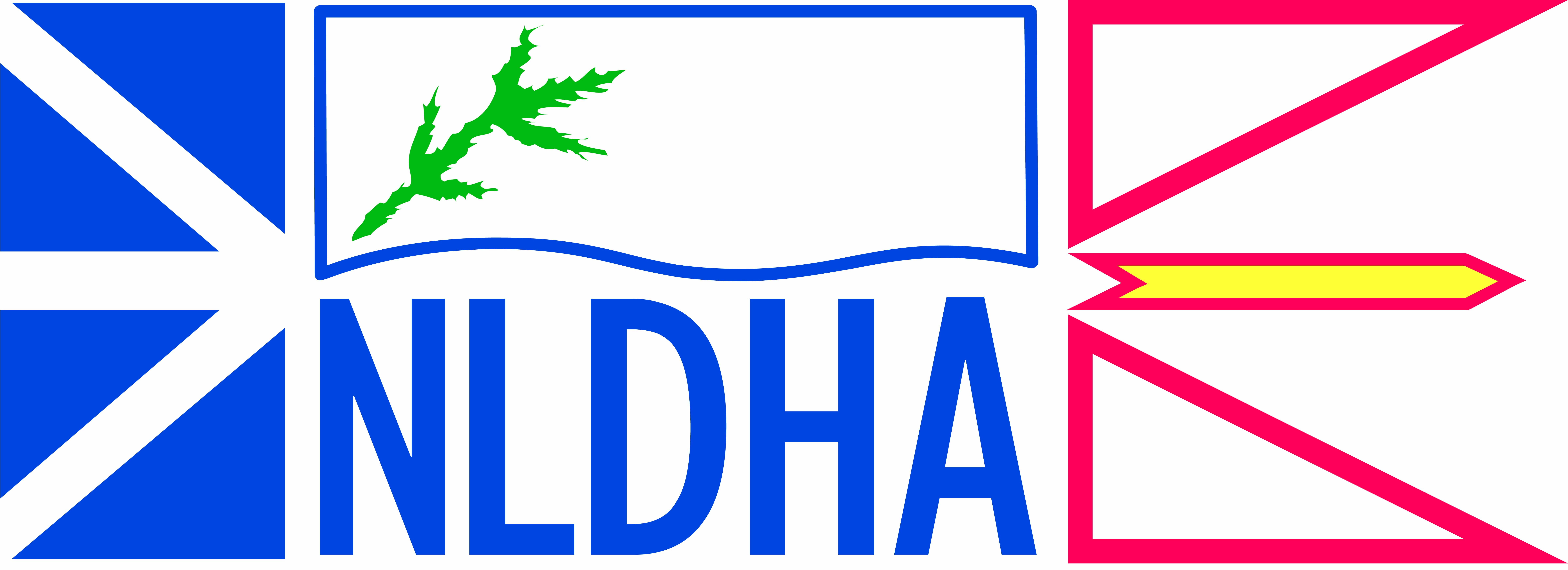 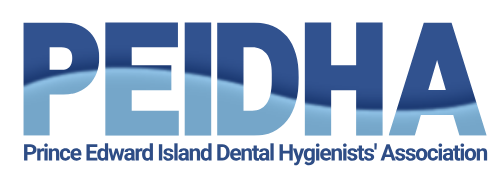 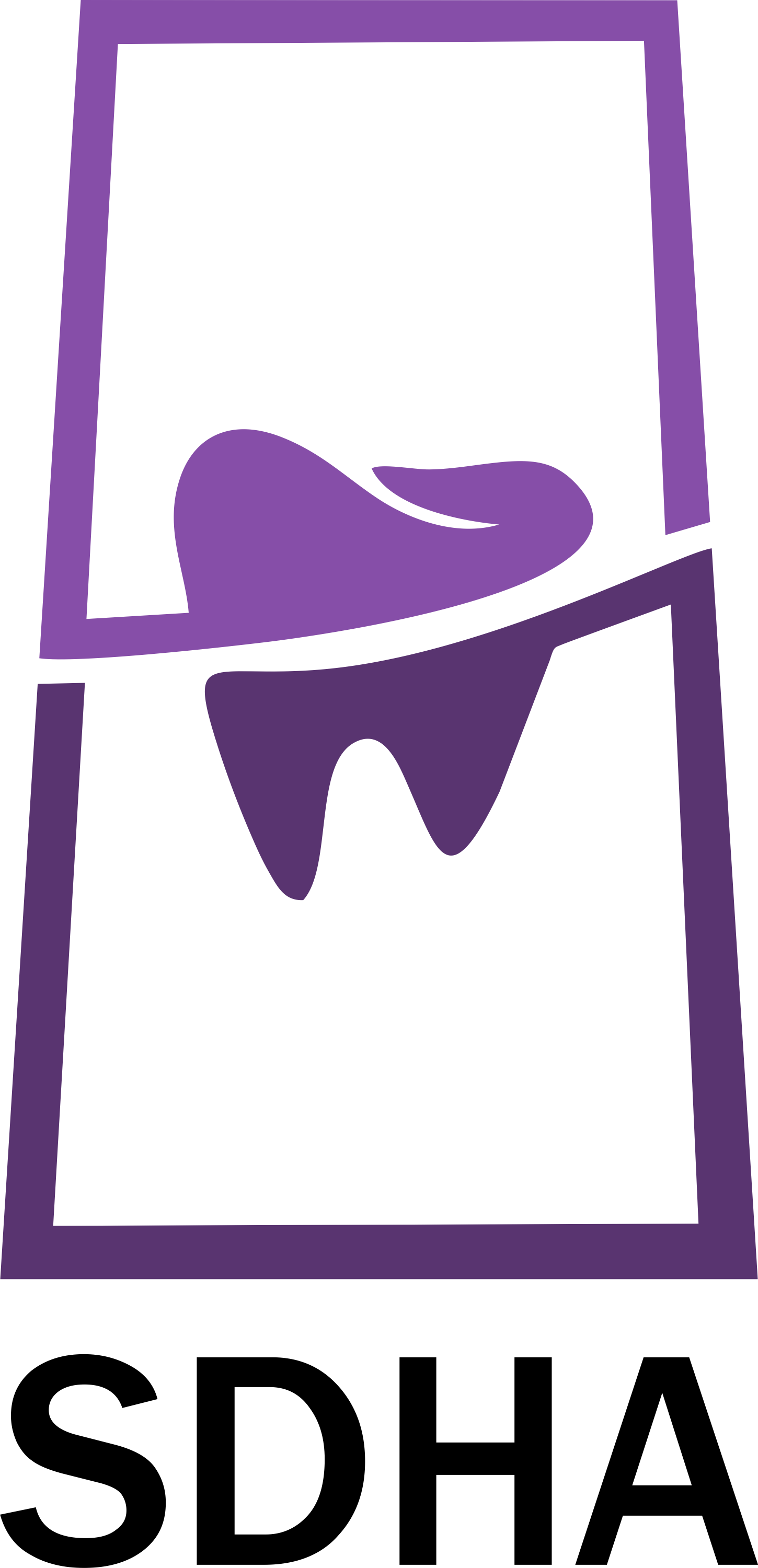 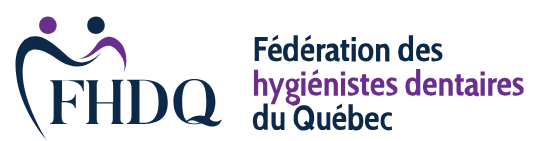 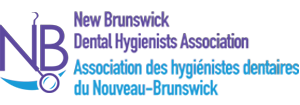 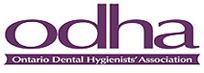 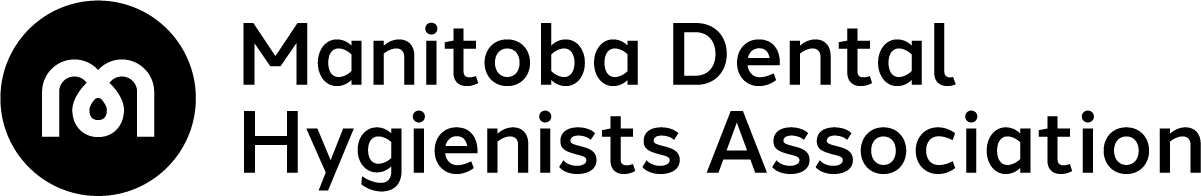 [Speaker Notes: As mentioned, provincial organizations advocate on behalf of their members, dental hygienists, and students on issues specific to the regulations, scope of duties, and range of services performed by dental hygienists in their particular province or territory. 

CDHA encourages you to join your national, provincial, and local associations as they all complement each other.]
QUIZ TIME!
Prize at stake
[Speaker Notes: We can’t do a presentation without having a quiz! 

On the next slide, a question will appear and a CDHA prize will be awarded for the 1st correct answer. If you think you know the answer, please [ raise your hand / type answer in the chat ]. The first correct response wins!]
Quiz Question
True or False?
CDHA student membership costs $100.
FALSE: Joining CDHA as a student member is FREE!
[Speaker Notes: TRUE or FALSE? CDHA student membership costs $100.

And the answer is:

FALSE. Joining CDHA is free for students!    (check for winner)]
Why Join CDHA?
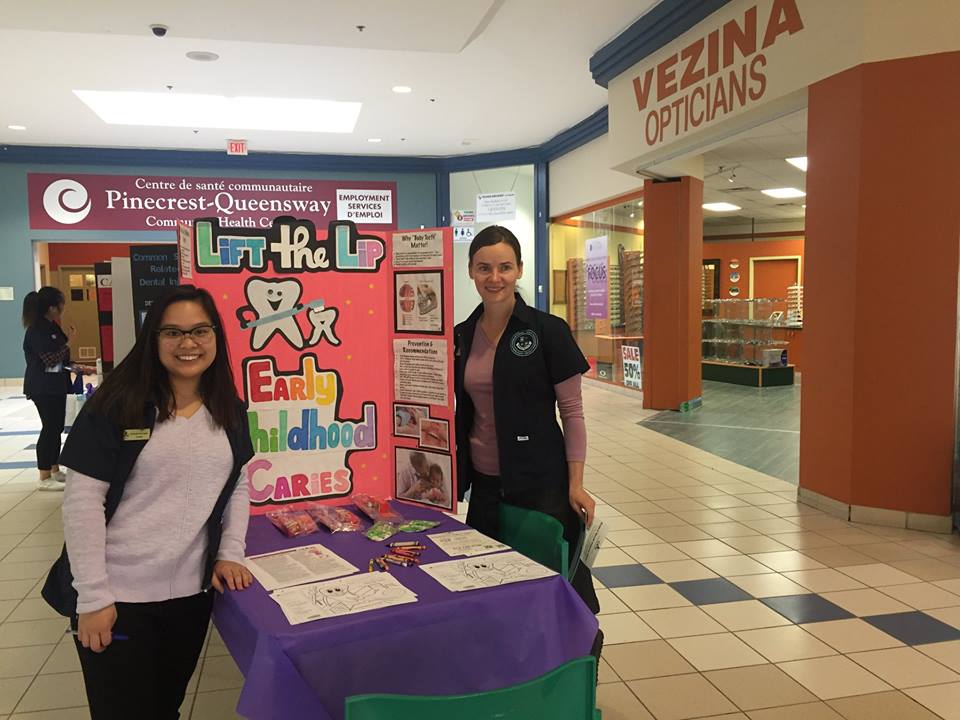 Benefits & discounts
Student initiatives
Events
Resources
Education
                     … and more!
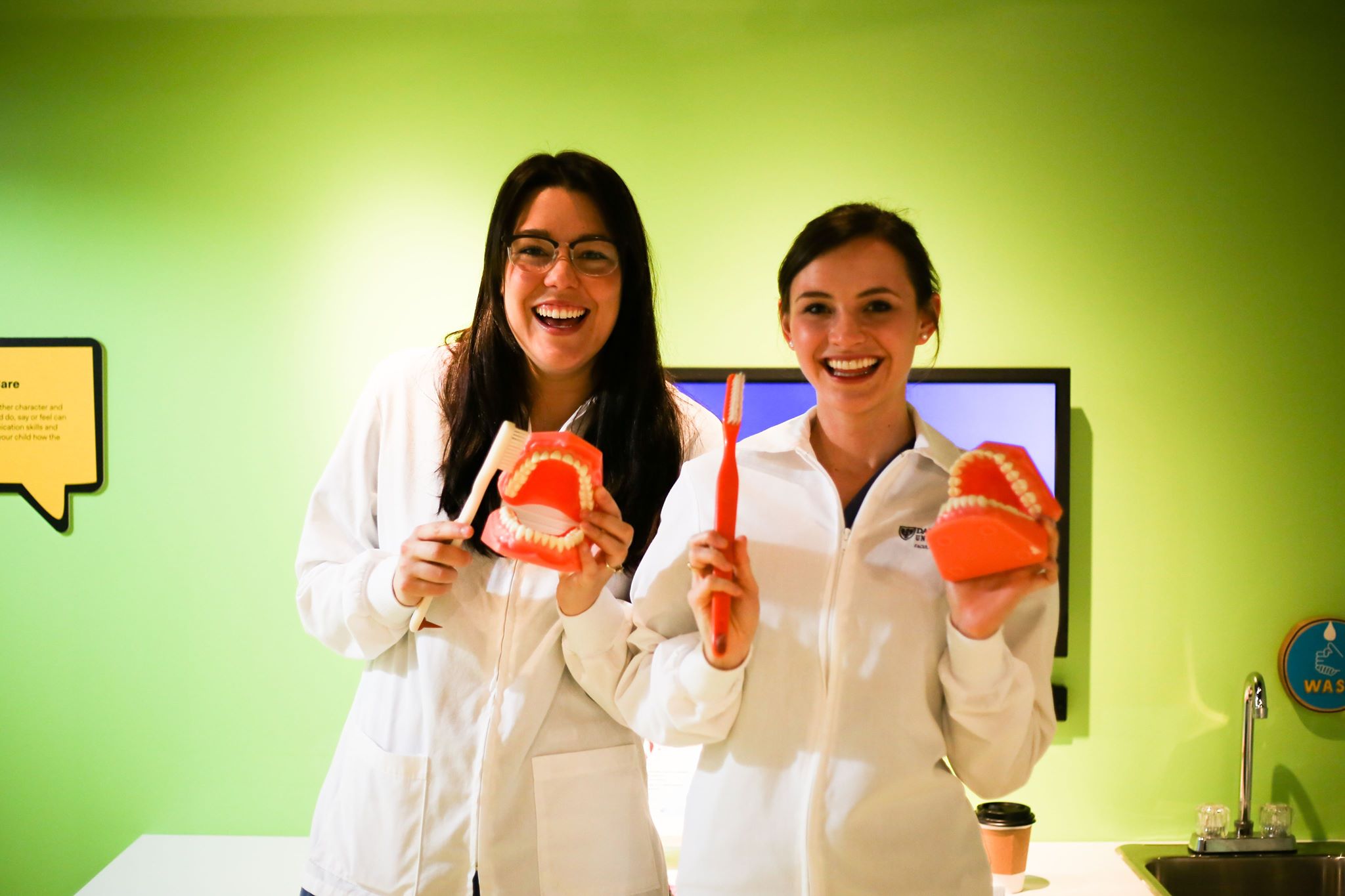 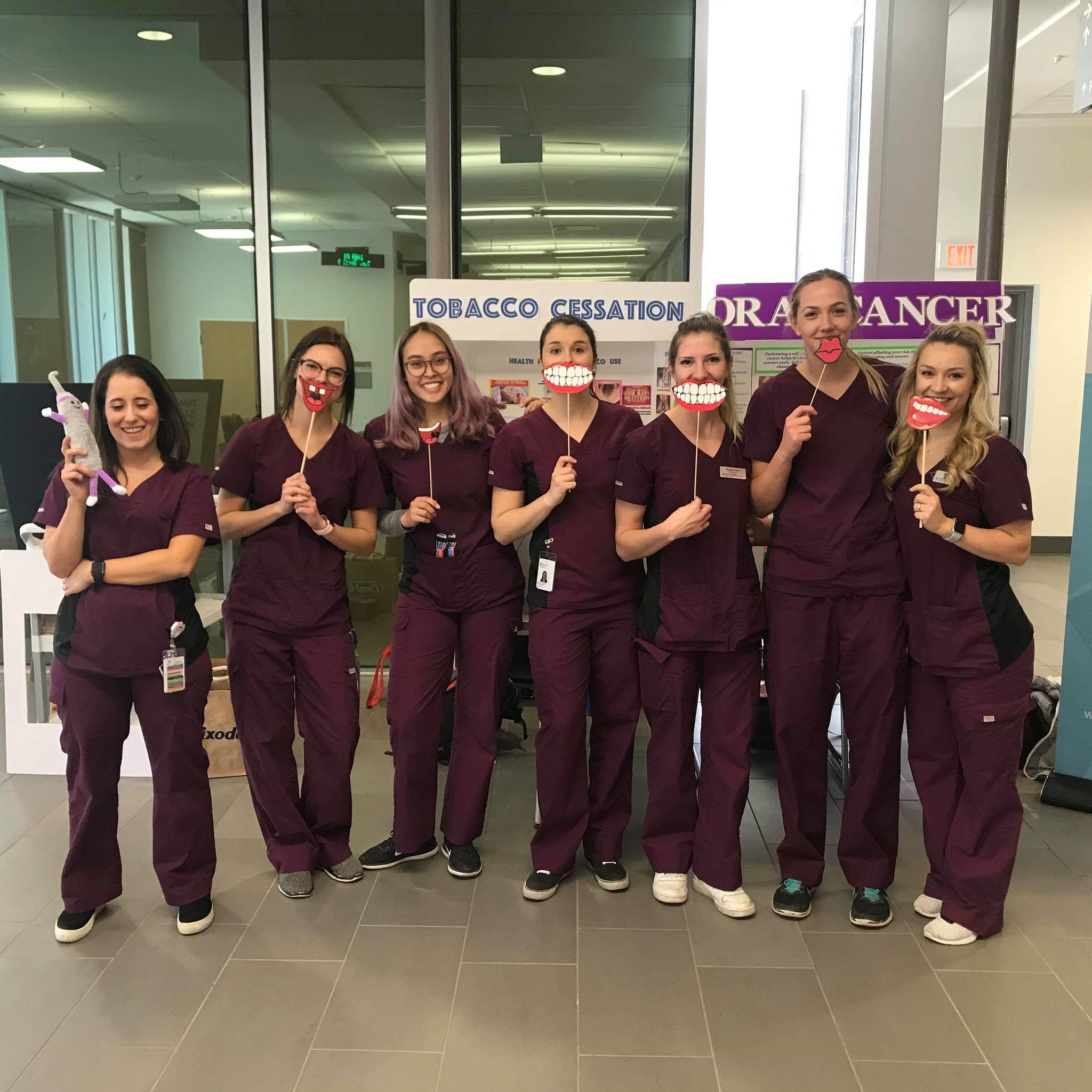 [Speaker Notes: So let’s dive deeper into CDHA membership.

As a student member, you have access to member benefits and discounts, a student leadership program and student writing competition, networking and events, professional development, and resources to help you get started in your career.]
Student Leadership Program
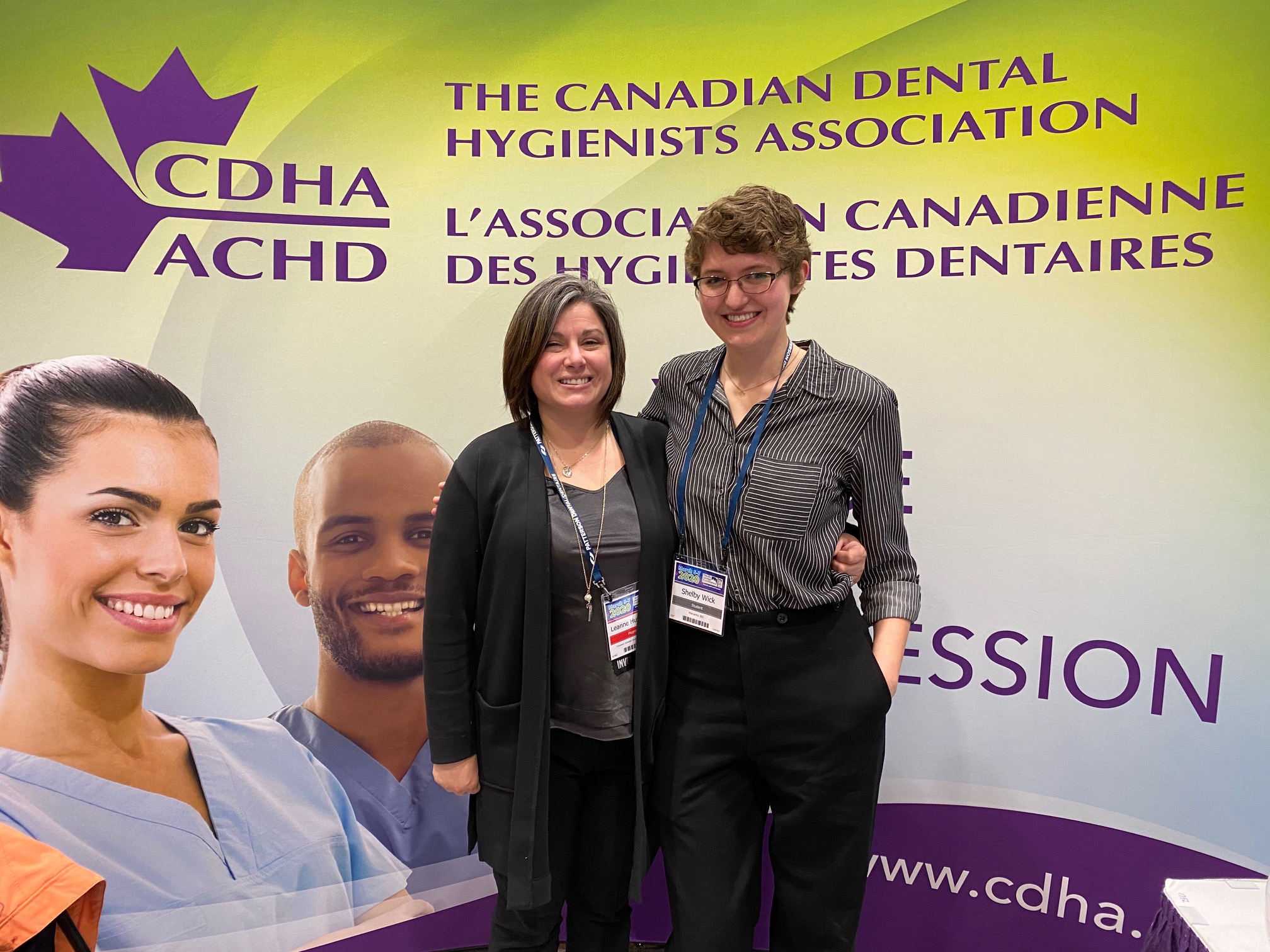 Develop leadership skills
Make connections
Enhance career
Help shape future of the profession
Junior position & recruitment
Bursary from
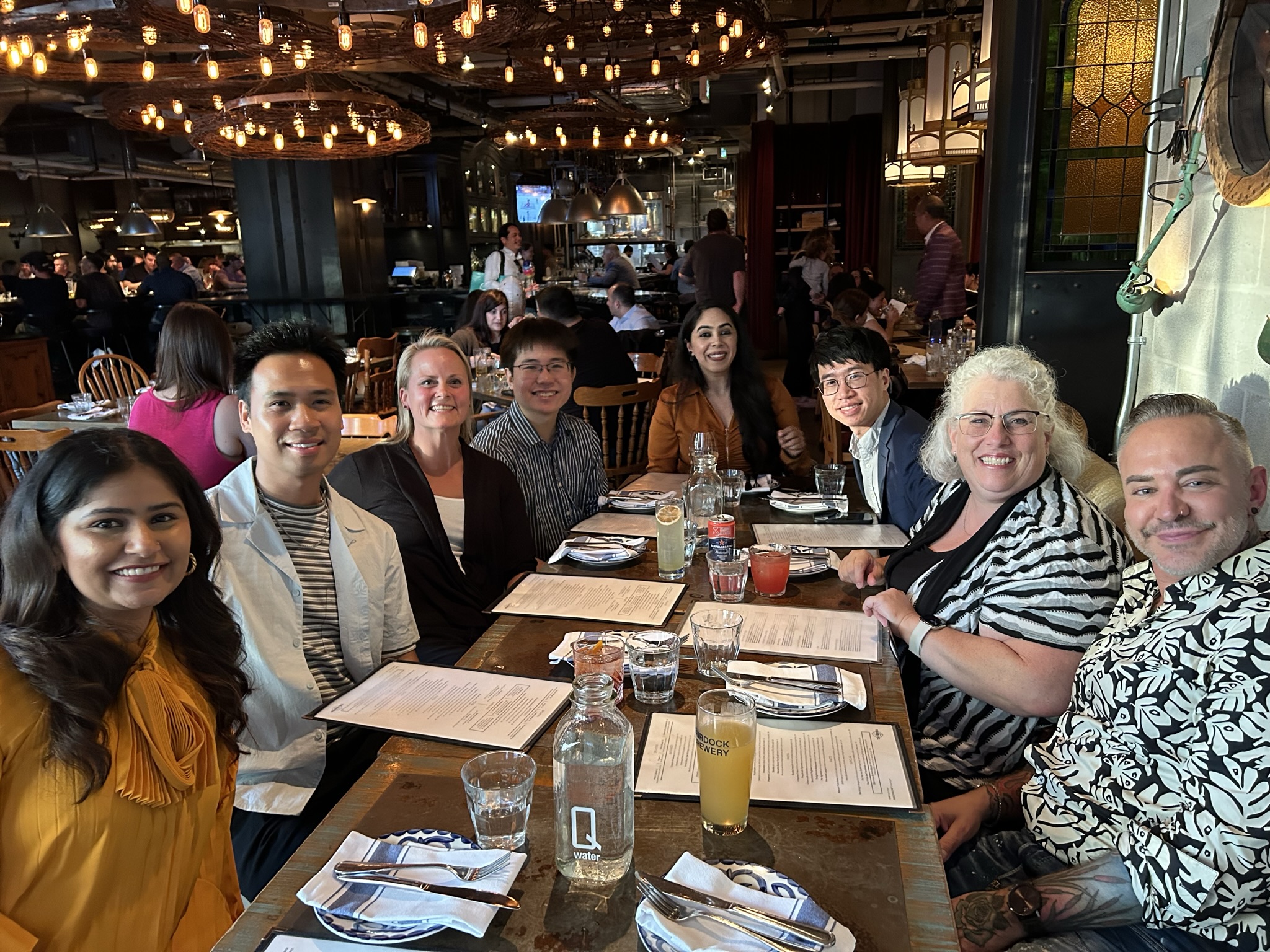 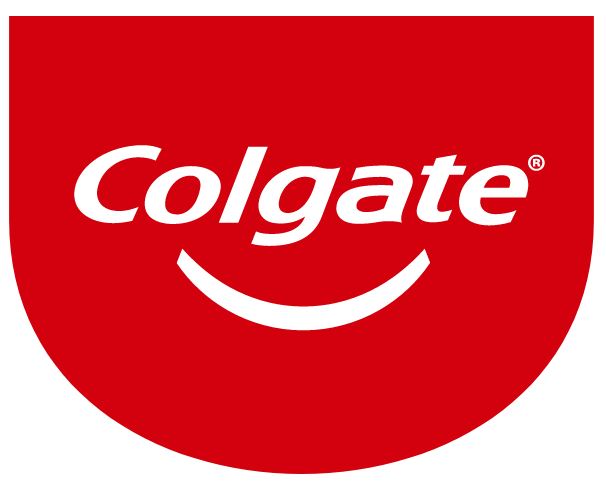 [Speaker Notes: Let’s talk about the student leadership program in a bit more detail. Student leaders serve as the primary liaison between CDHA and faculty and students and through a partnership with Colgate, a bursary is provided. Becoming a student leader allows you to develop your leadership skills and connect with your association, faculty, and peers.]
Student Leadership Program
[Speaker Notes: Let’s find out more about the program from a student leader.

(Link: https://youtu.be/A2qMuHBedJk )]
Student Leadership Program
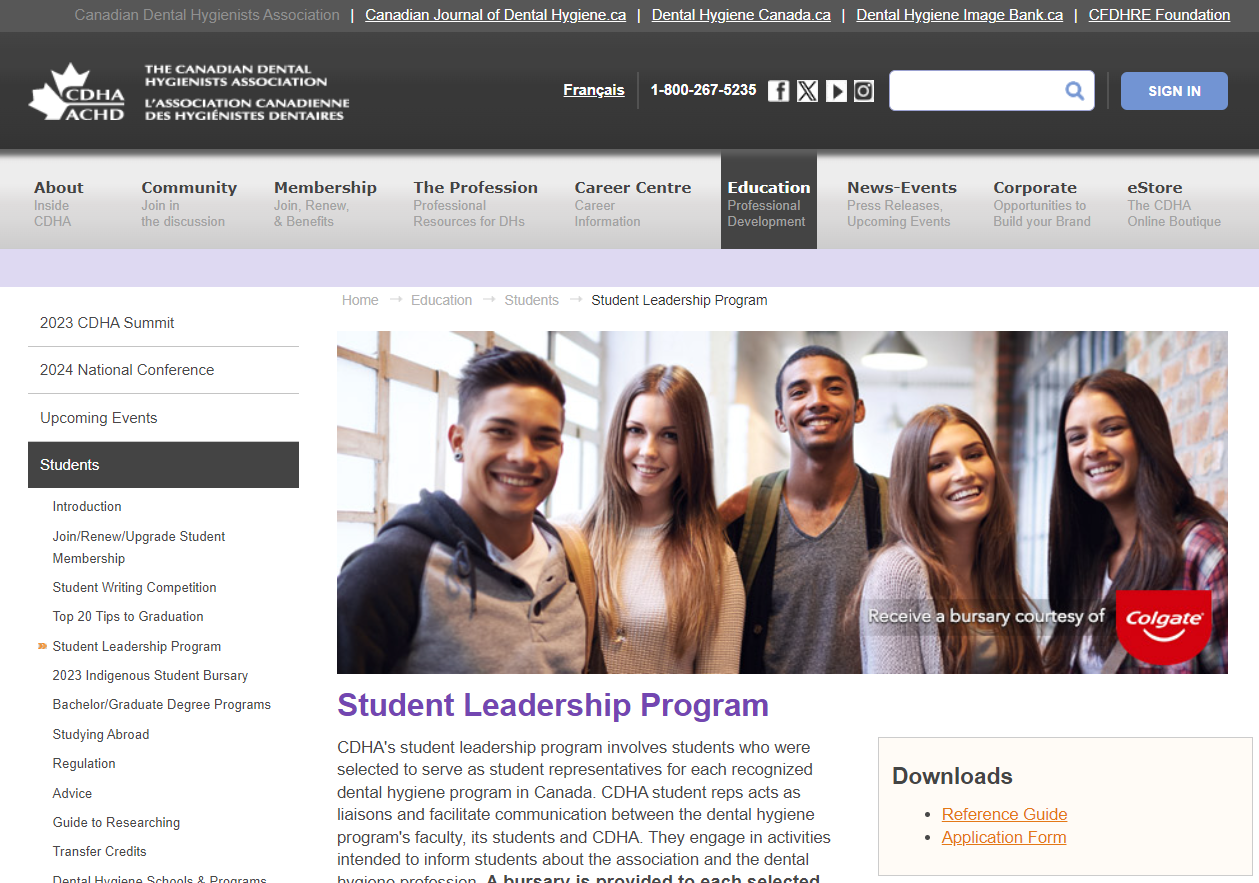 [Speaker Notes: The student leader application process typically opens in October and the start date for the position is usually January. [ optional to state: ] Accelerated programs might have slightly different timing. 

To learn more, review the reference guide on our student leader page. And if you’re interested in applying, complete and submit the application form! 

You can also speak with the current student leader in your program. Check the website for more information.]
Networking & Events
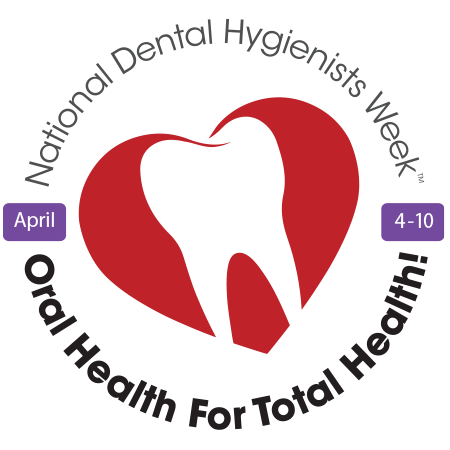 National Dental Hygienists Week™ April 4–10
Oral Health Month: April
[Speaker Notes: Let’s turn our attention to networking and events. 

CDHA events that you can get involved in as a student or when you’re practising include:

National Dental Hygienists Week – this national event is held annually in April and is dedicated to increasing public awareness of the importance of oral health and the role of dental hygienists. 
and
Oral Health Month – which is the month of April.]
#NDHW Spirit
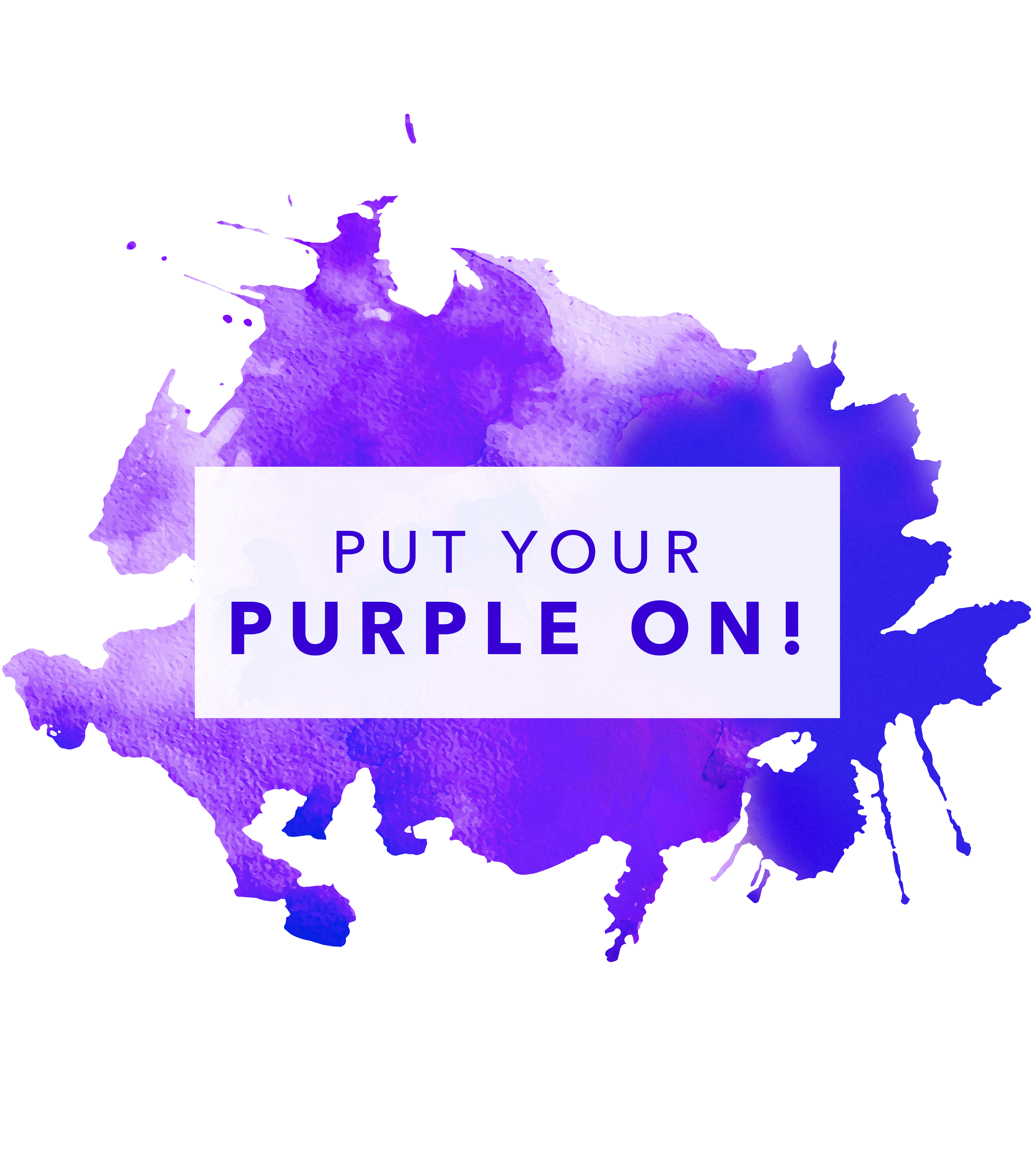 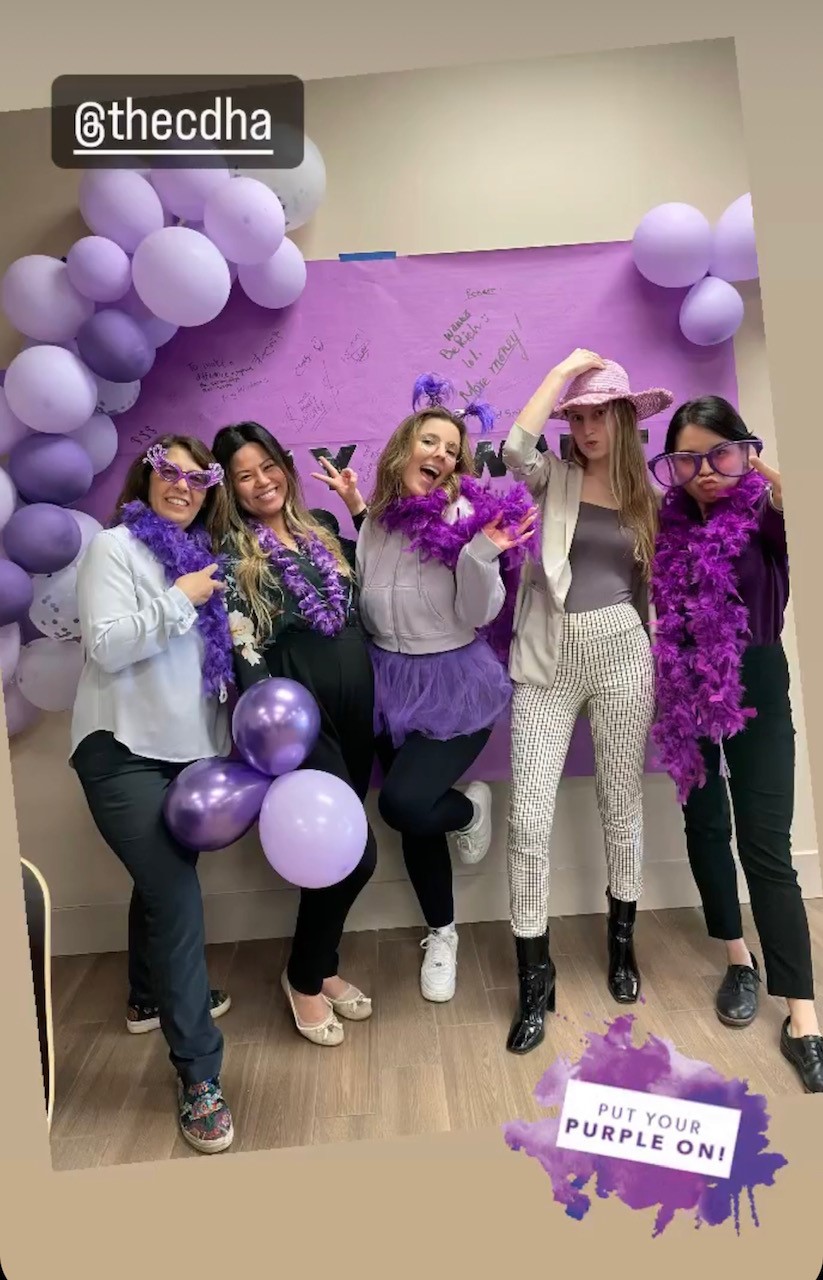 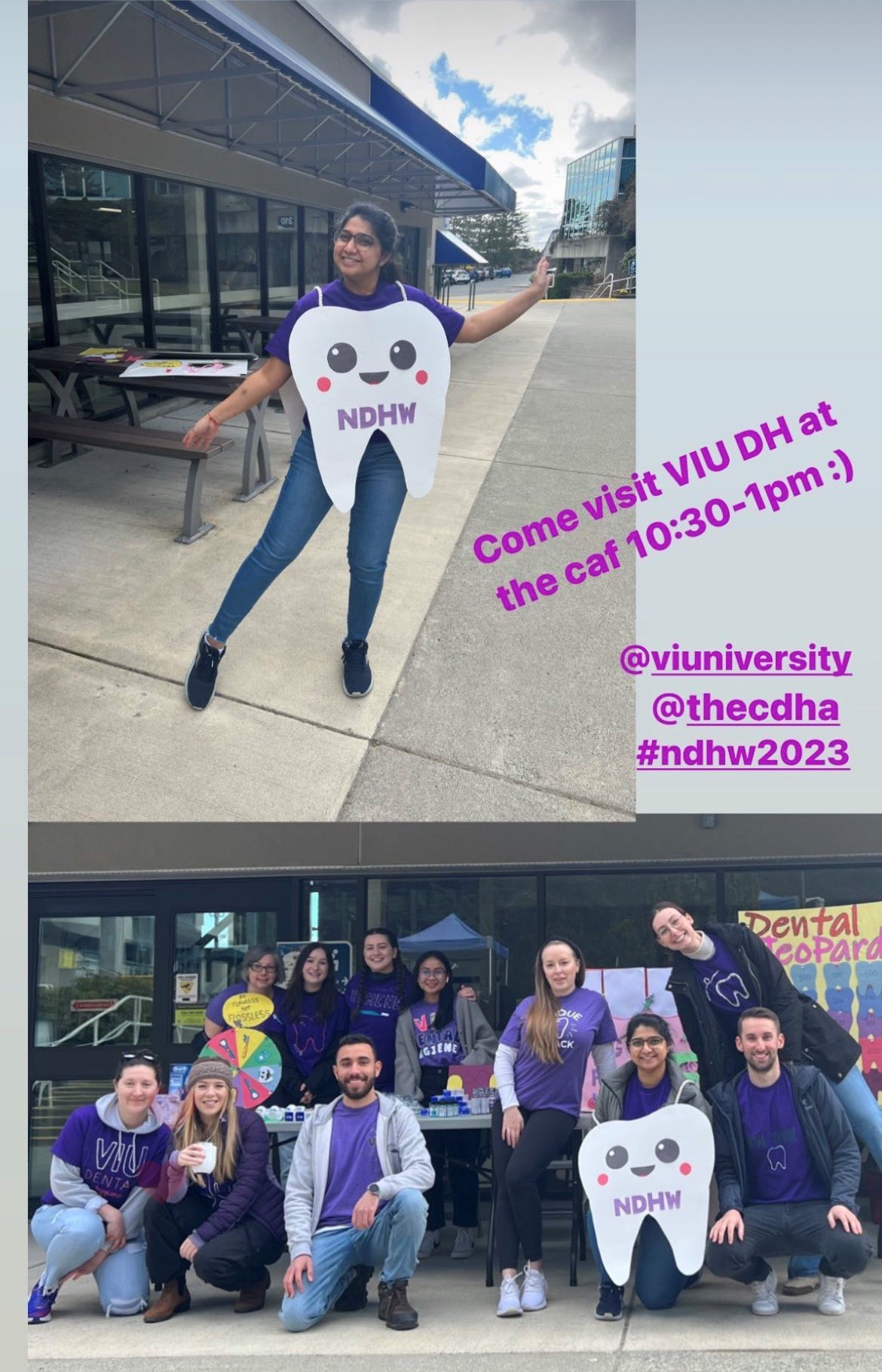 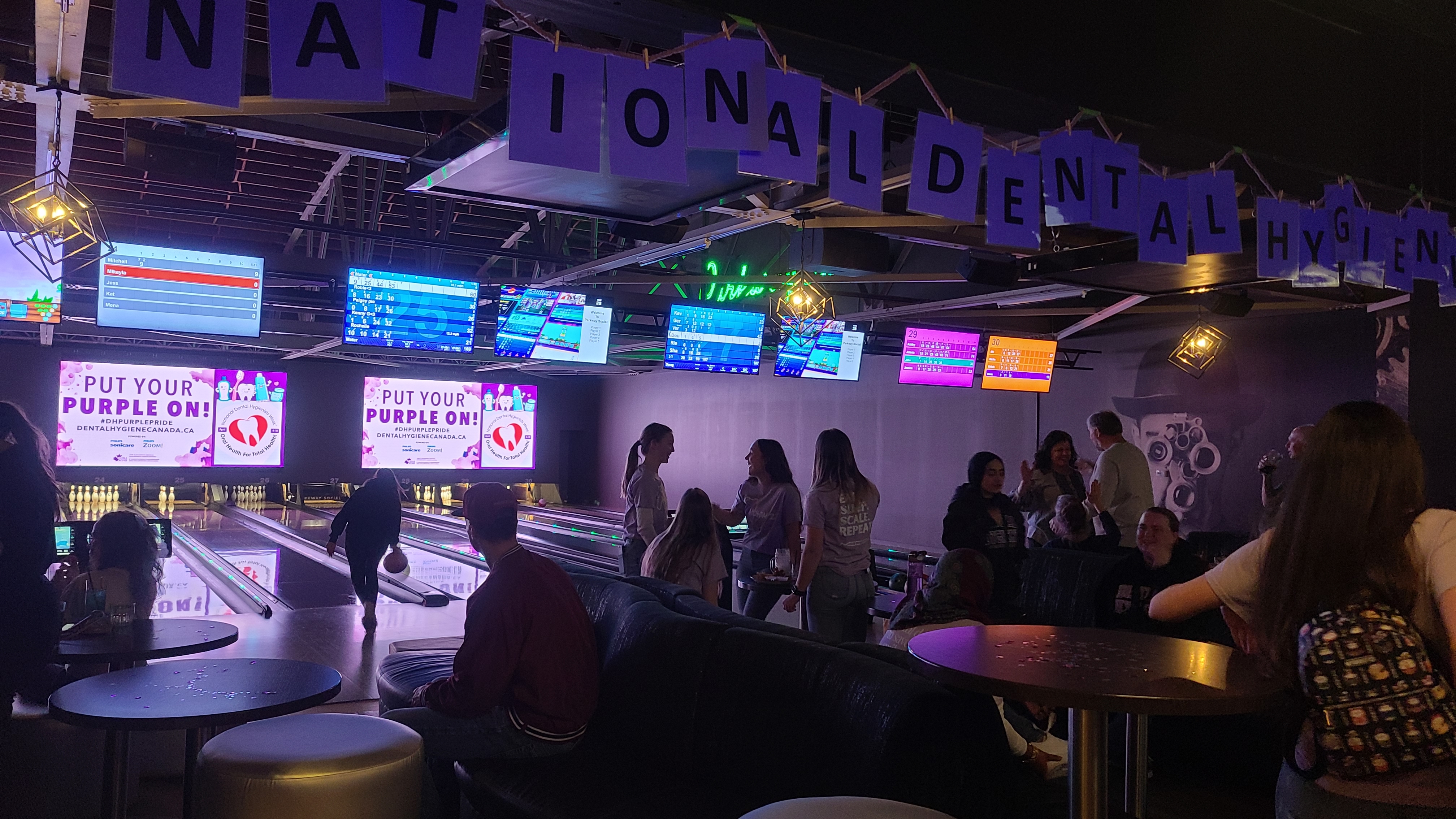 [Speaker Notes: Here are some photos submitted by students in other programs celebrating NDHW in April. Hopefully these inspire you to get involved each spring! We’ve seen programs create photo booths with purple props, organize outreach activities at their school and help educate other students about oral health through some fun activities and giveaways, and others get out in the community. One school started a bowling fundraiser that they’ll continue with each year. Other schools help out with social service organizations like Shepherds of Good Hope and another school hosted an oral cancer screening. The possibilities to get involved are endless! 

And why the colour purple, you may ask? It’s synonymous with dental hygiene and has been the official colour of dental professionals since 1897 when lilac was first chosen for the emblem of the National Association of Dental Faculties. Purple has long been the trim colour for dental hygiene graduates' caps and gowns and is said to signify compassion, purpose, and inspiration.]
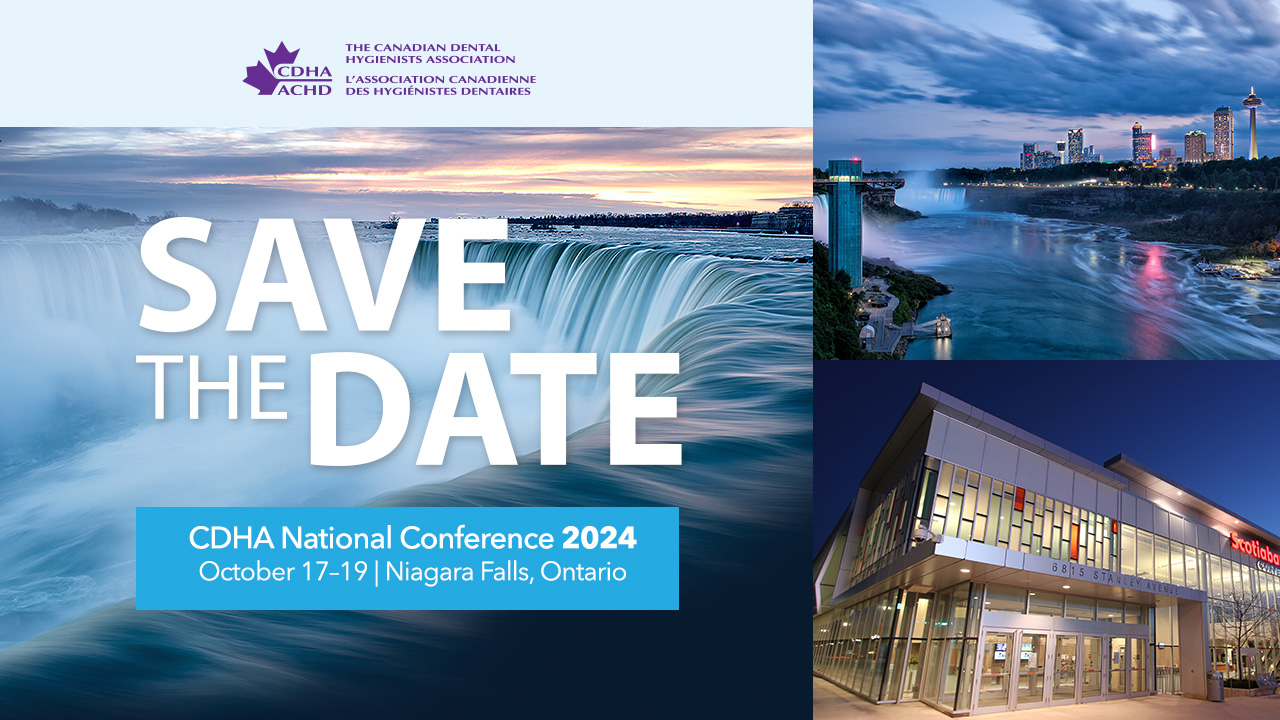 [Speaker Notes: In terms of other events, watch for CDHA at provincial meetings and dental conferences across the country like the Pacific Dental Conference and Ontario Dental Association’s Annual Spring Meeting.

CDHA hosts its own learning opportunities including a summit and a national conference on alternating years. The summit focuses on leadership and it also has a professional development component. 

CDHA’s conference explores the latest issues, trends, and research impacting dental hygiene practice in Canada. The next one is in Niagara Falls in October 2024. 

This event offers a chance to build relationships with like-minded dental hygiene professionals from across the country. Its also a great place to connect, discuss, and engage with presenters for a richer, more meaningful learning experience. Special student programming will be offered at the 2024 event so stay tuned for more details!]
Education
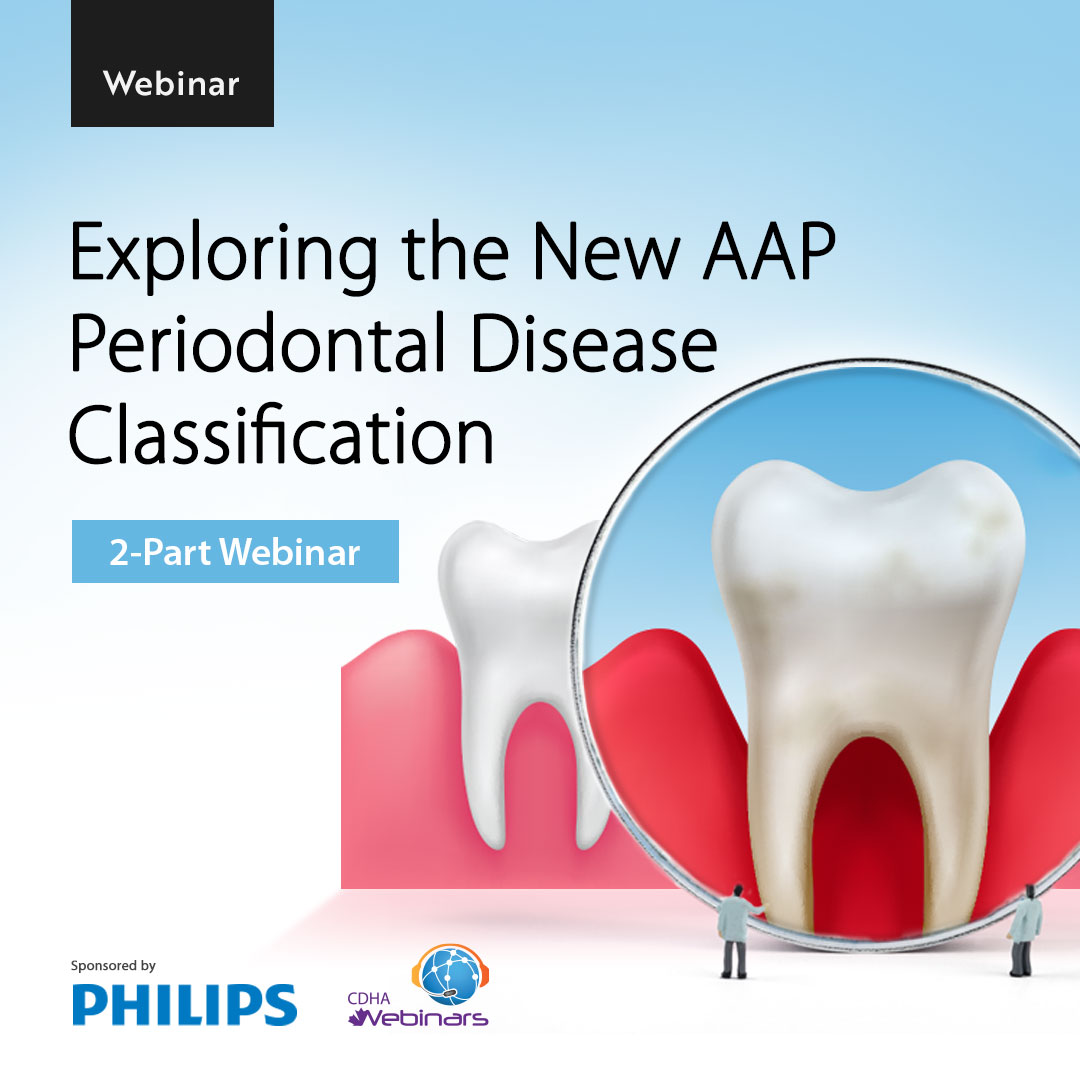 All webinars are FREE
Courses
Workshops
[Speaker Notes: CDHA also offers many educational opportunities in the form of webinars, courses, and workshops on a variety of dental hygiene topics. Most opportunities are available to students at a discount or are free.]
cdha.ca
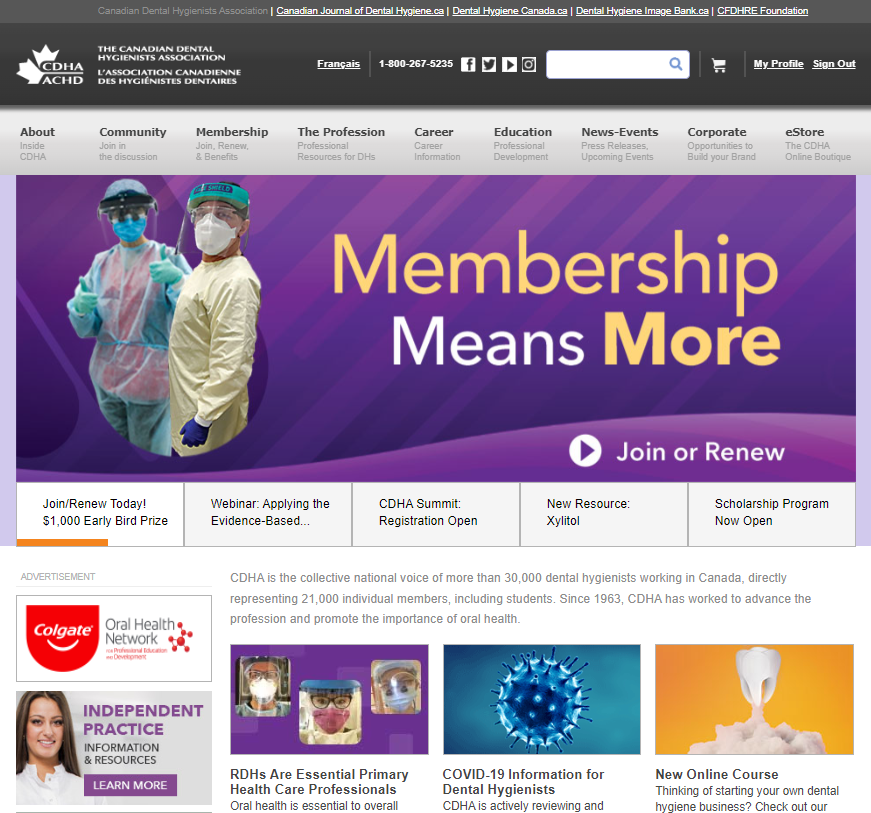 Your primary source of information
[Speaker Notes: Much of the information we’ve discussed so far can be found on CDHA’s website. Consider it your primary source of information and it’s mobile friendly!]
Resources
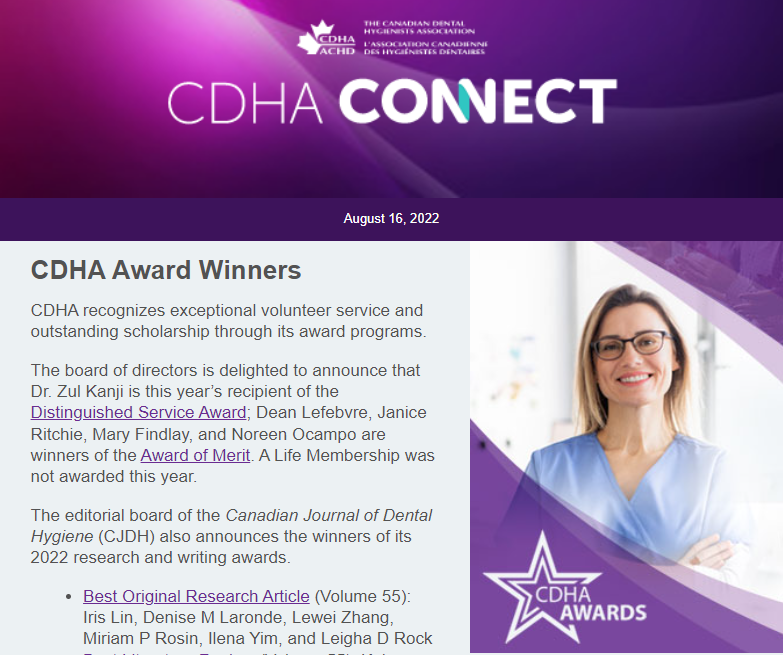 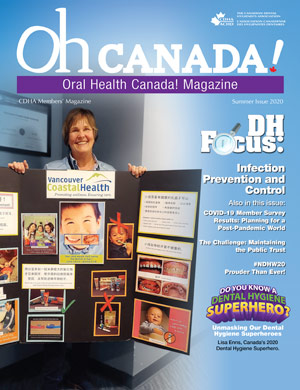 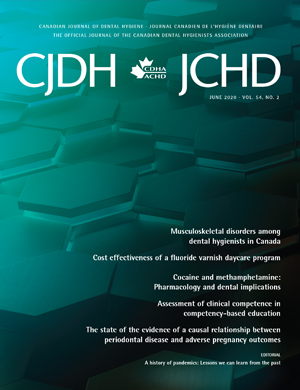 [Speaker Notes: What else does CDHA offer? They offer a wide variety of publication resources including:

Oh Canada! member magazine
The scientific publication Canadian Journal of Dental Hygiene (CJDH)
eNewsletters
Clinical practice guidelines
Evidence-based position papers and statements 
And more!]
dentalhygienecanada.ca
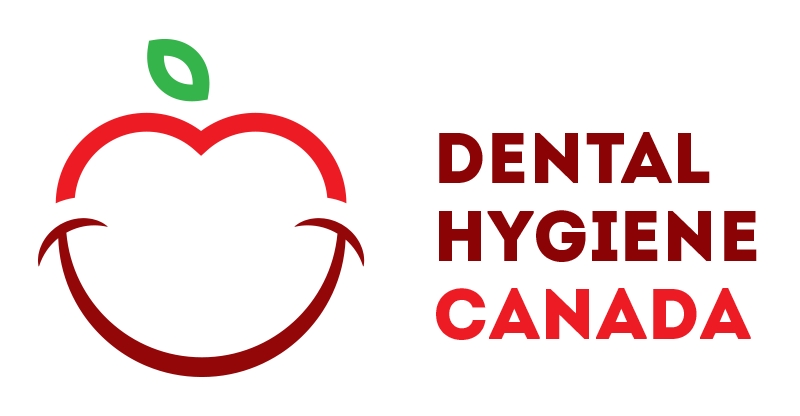 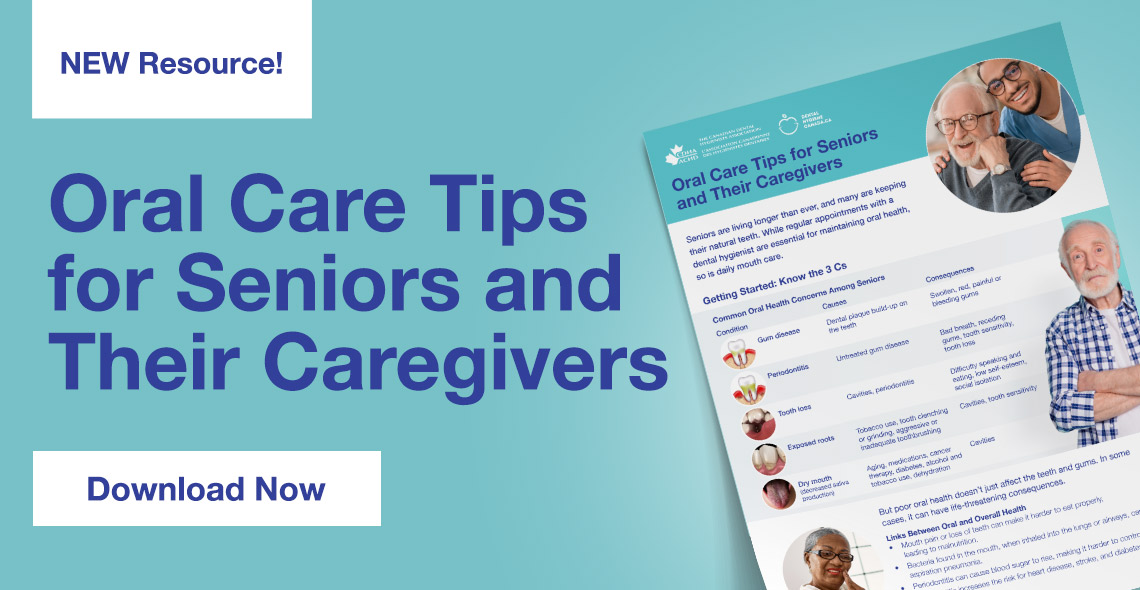 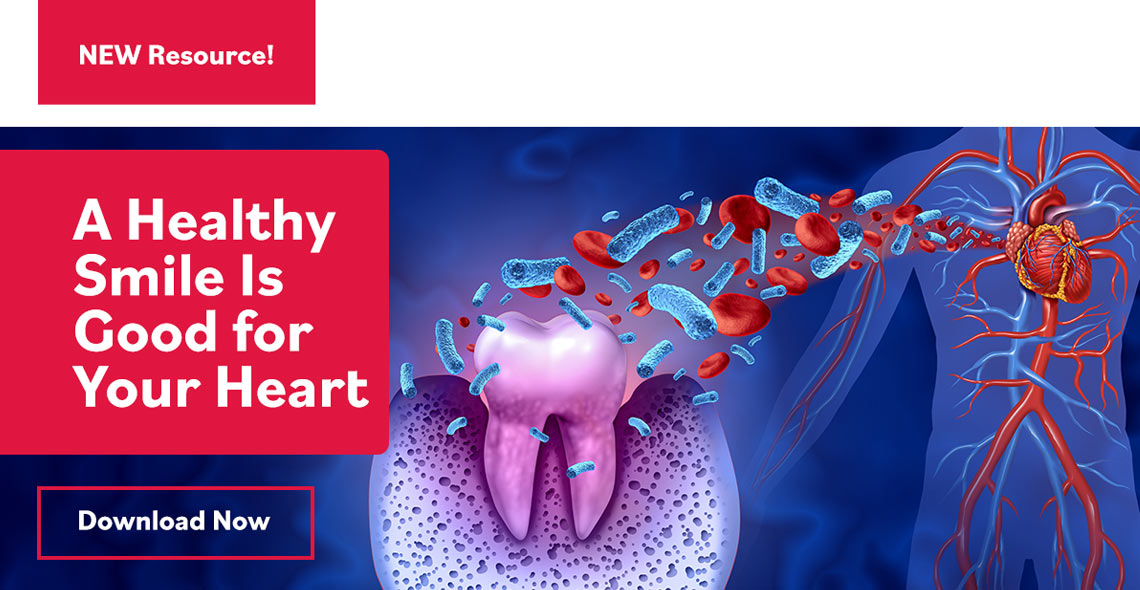 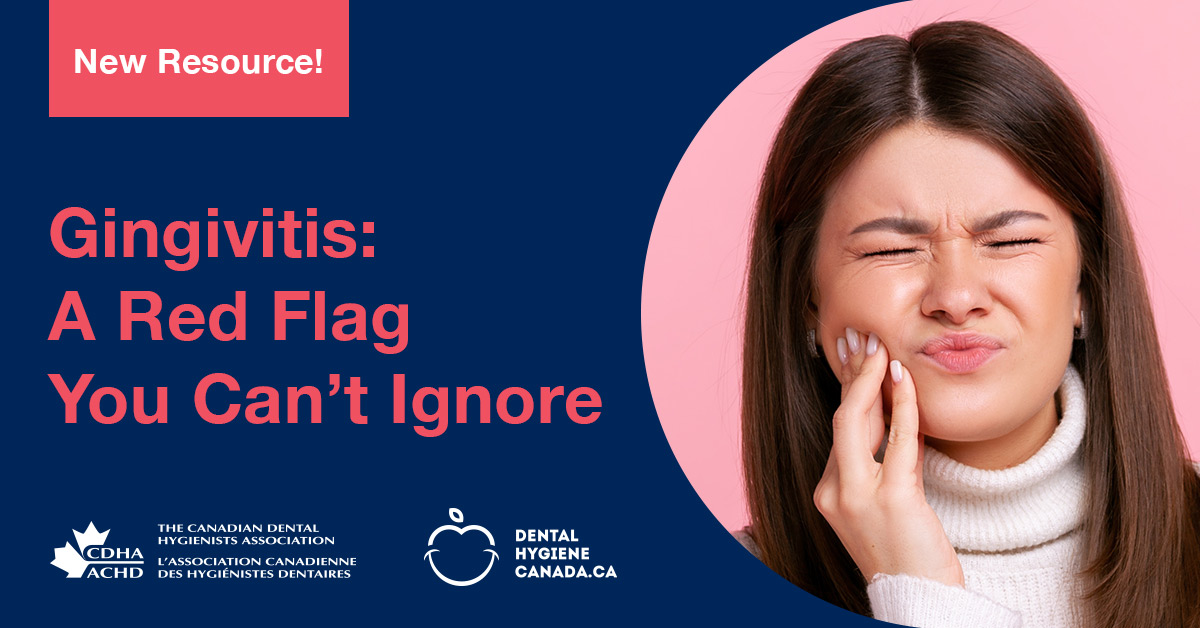 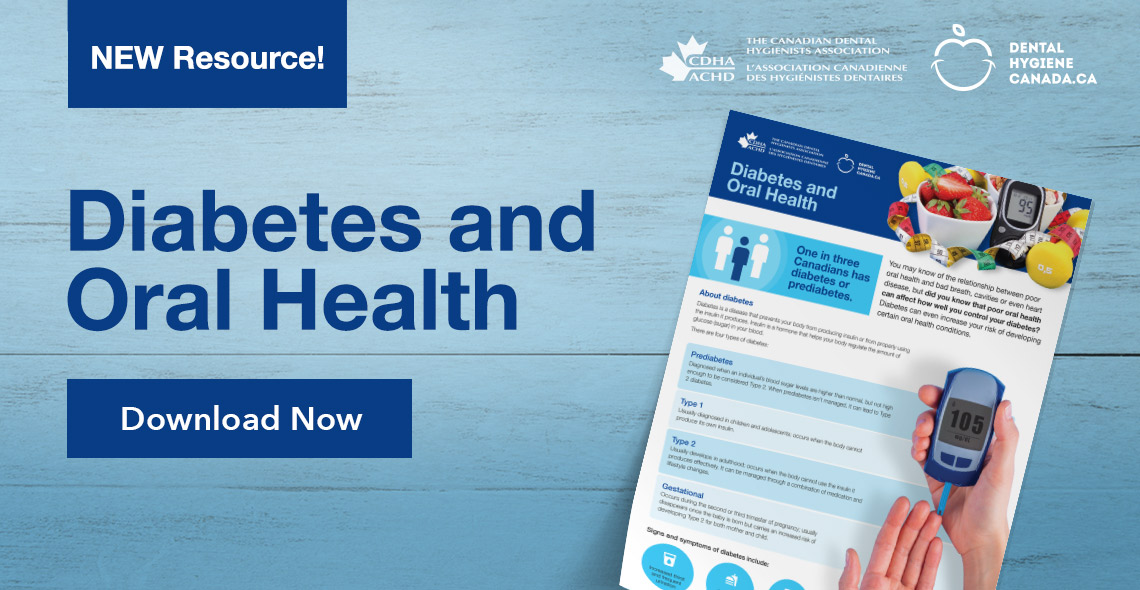 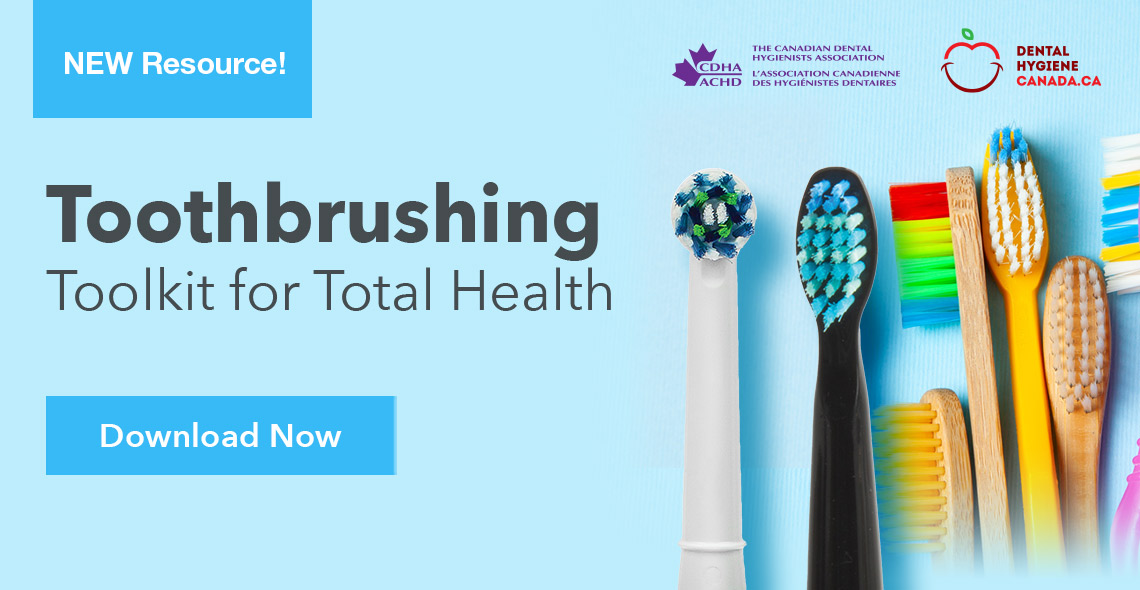 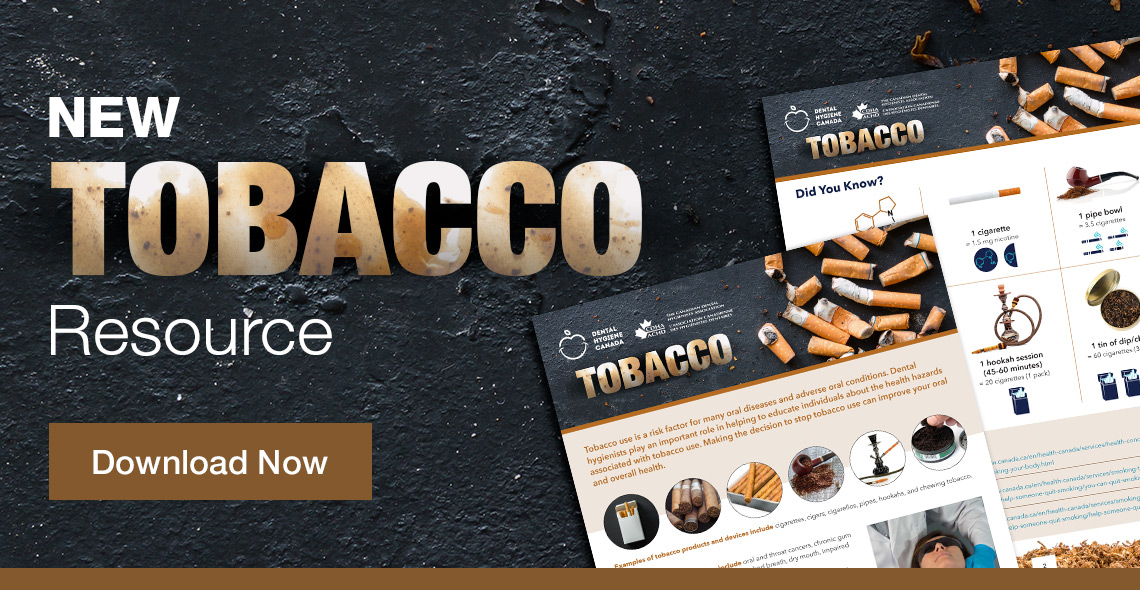 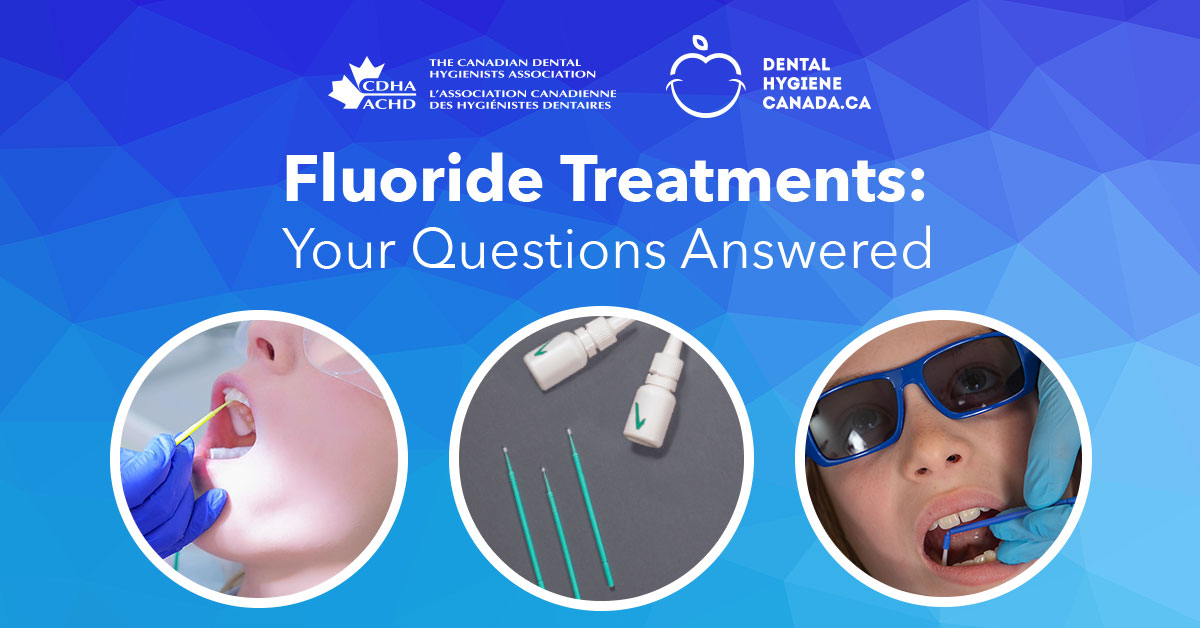 [Speaker Notes: Additional resources can be found on CDHA’s bilingual consumer website at dentalhygienecanada.ca. You’ll find all kinds of educational oral health information for clients of all ages. Topics include fluoride treatments, toothbrushing tool kit, tobacco, diabetes, heart health, oral health care tips for seniors, gingivitis, and more. 

You can find the link to Dental Hygiene Canada at the top of CDHA’s website.]
Membership Means More
[Speaker Notes: Here’s a snapshot of the learning opportunities available to you, most of which were just mentioned.

Link is https://youtu.be/W7T2HgU7RWg]
QUIZ TIME!
Prize at stake
[Speaker Notes: I have another quiz question and a CDHA prize to give away for the correct answer. If you think you know the answer, please [ raise your hand / type answer in the chat ]. The first correct response wins!

The question will appear on the next slide.]
Quiz Question
In which month does National Dental Hygienists Week™ occur?
APRIL: April 4–10cdha.ca/NDHW
[Speaker Notes: In which month does National Dental Hygienists Week occur?

And the answer is:

NDHW takes place in APRIL. For all things NDHW-related, visit CDHA’s website.]
65% of Canadians suffer from 
bleeding or inflamed gums1
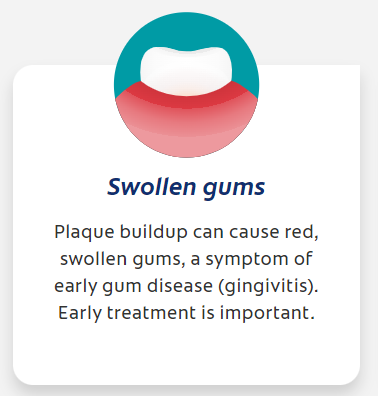 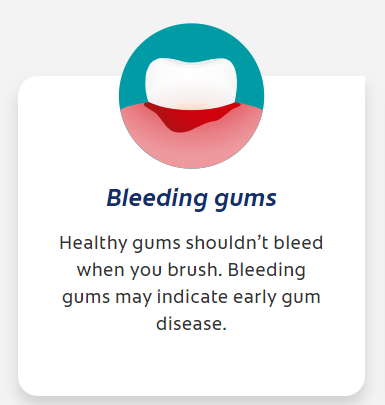 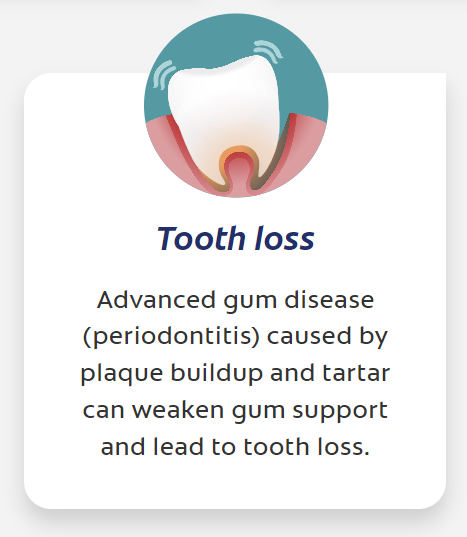 https://www.newswire.ca/news-releases/new-colgate-r-periogard-sf-gum-care-sensitivity-toothpaste-significantly-reduces-gum-bleeding-and-inflammation--823401214.html#:~:text=According%20to%20a%20new%20survey,or%20take%20minimal%20action1.
[Speaker Notes: Let’s turn our attention to dental industry for a moment. Colgate is part of the dental industry and is an established and valued member of CDHA's Partners' Circle. They understand how vital education is to the oral health profession and are proud to share some resources that will be helpful as you begin your new life as a dental hygiene student. 

As you start your dental hygiene program, family and friends will come to you for oral health advice.

According to a new survey commissioned by Colgate-Palmolive, 65% of Canadians suffer from bleeding or inflamed gums and more than half (52%) choose to ignore the issue or take minimal action1. Advanced gum disease caused by plaque bacteria can weaken gum support and lead to tooth loss. 

These alarming statistics led Colgate to take action to protect Canadians oral health and treat the cause of their symptoms by developing a new toothpaste called PerioGard, a specialized formula, clinically proven for healthier gums.]
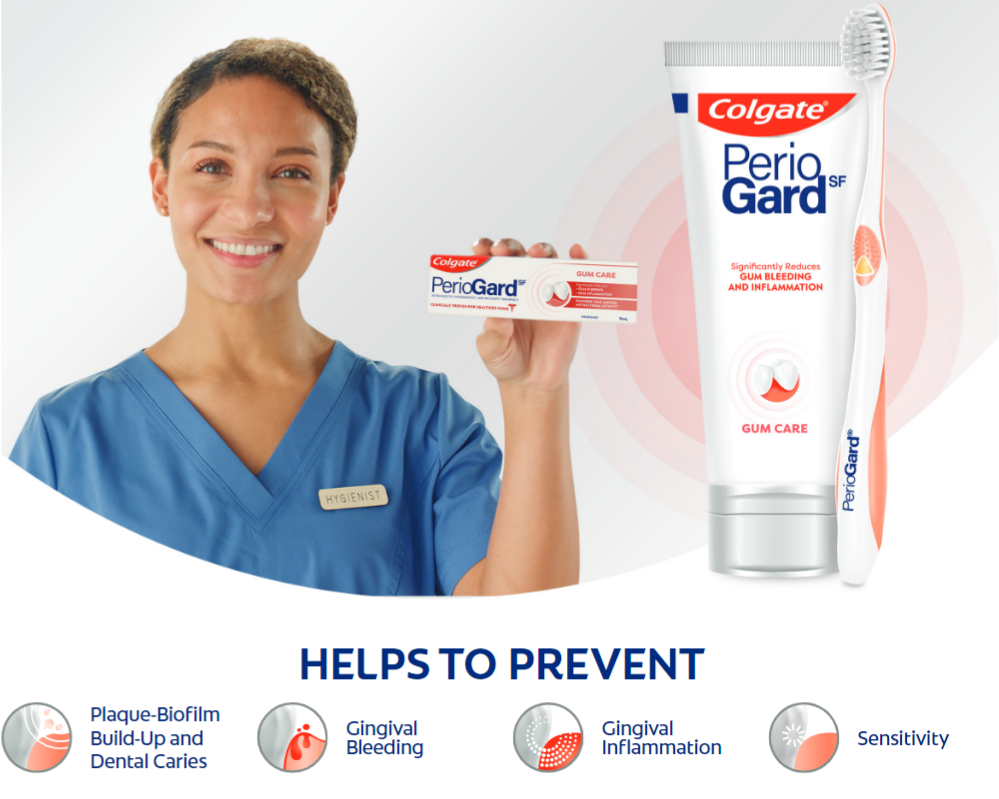 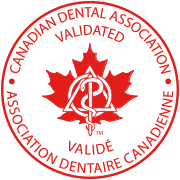 [Speaker Notes: PerioGard thoroughly cleans even the hard-to-reach spaces between teeth and around the gum line. This is especially important for gingivitis and perio patients because gingivitis begins with plaque - which contains bacteria. If plaque is allowed to accumulate around the gum line, the bacteria in plaque release toxins that can irritate the gum and trigger early gum disease.  

PerioGard significantly reduces gum bleeding and inflammation associated with gingivitis and provides long-lasting gum protection with continued use. 

These benefits are validated by the Canadian Dental Association.]
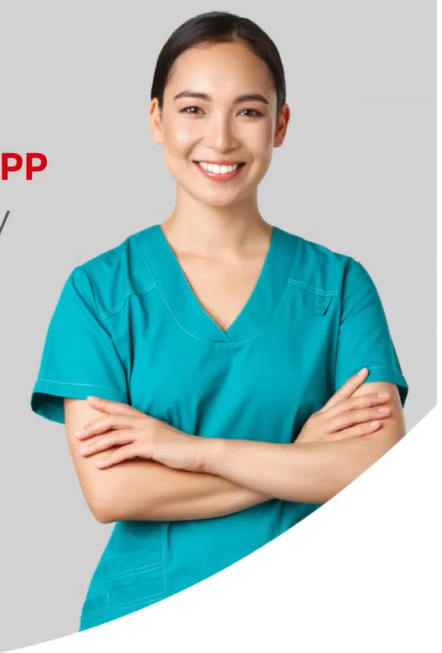 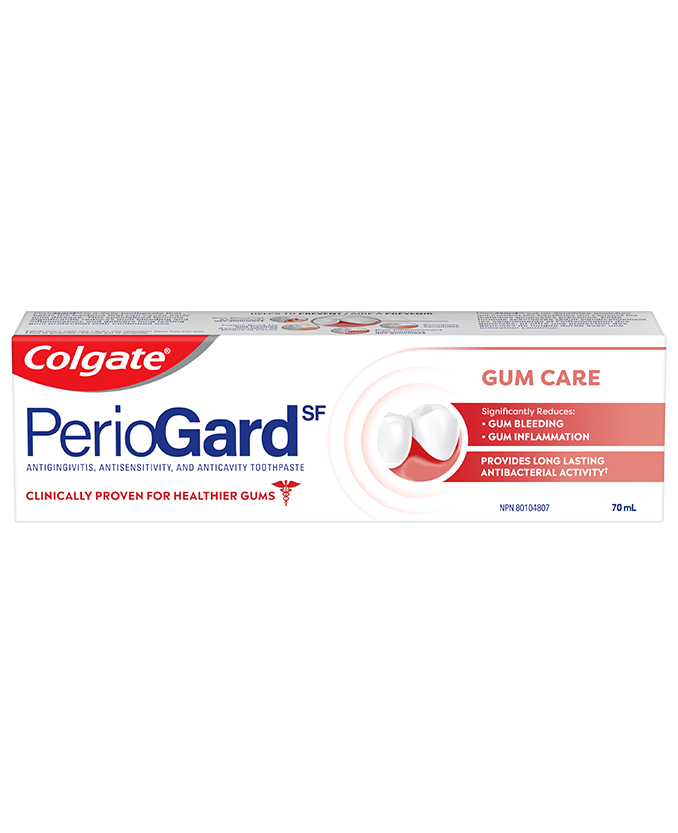 GINGIVITIS
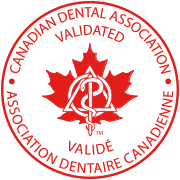 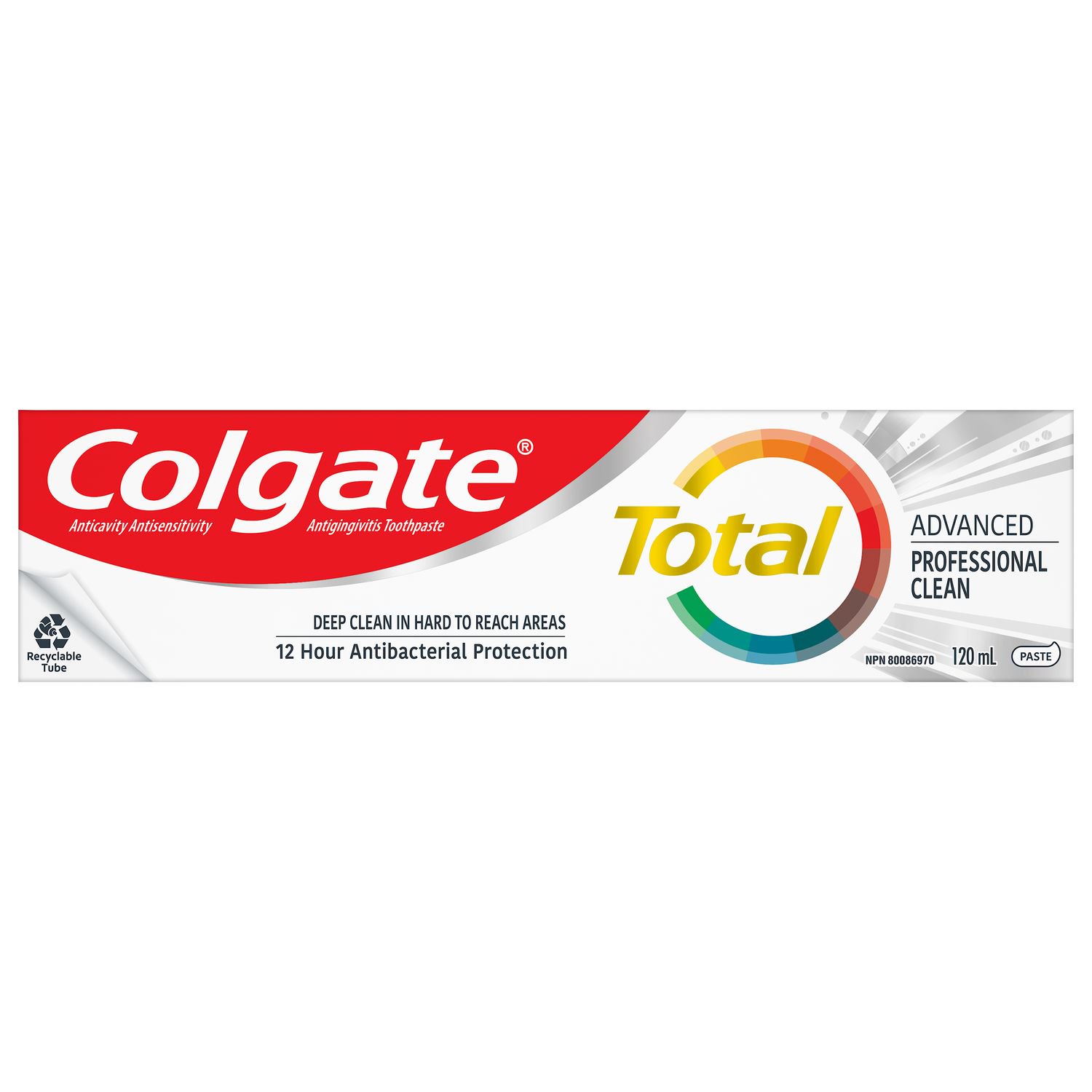 MULTI-BENEFIT
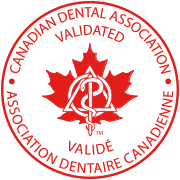 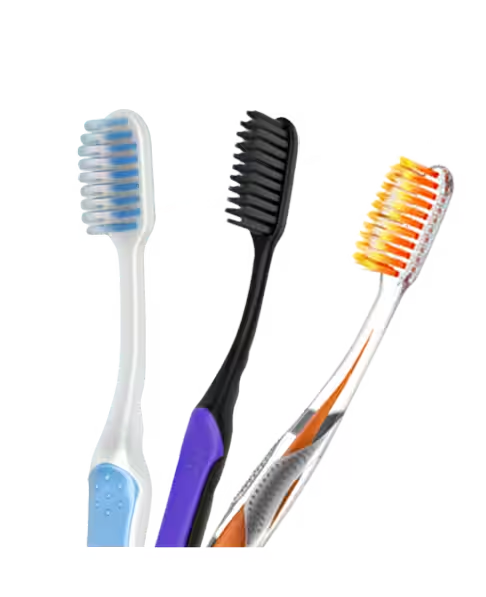 SLIM SOFT TOOTHBRUSH
[Speaker Notes: We would like you to try the distinctive Colgate toothpaste formulas to become familiar with them and you’ll find samples in your CDHA student welcome package. Colgate is one of the biggest manufacturers of toothbrushes and toothpaste and your partner in oral health.

First off, the new PerioGard toothpaste, a stannous fluoride toothpaste specially formulated for gingivitis and perio patients. 

Second, Colgate Total with its Dual-Zinc combined with Arginine formula, is a multi-benefit toothpaste that strengthens enamel, helps prevent cavities, reduces bacteria on teeth, tongue, cheeks and gums, reduces sensitivity pain, reduces tartar (calculus) formation, bad breath and helps to whiten teeth by removing surface stains. This tube is made out of a recyclable plastic, so be sure to recycle it when you finish using it.

We would also like you to try the ultra soft Slim Soft toothbrushes alternating with your power brush, if that is your situation.]
Slim Soft Ultra Soft
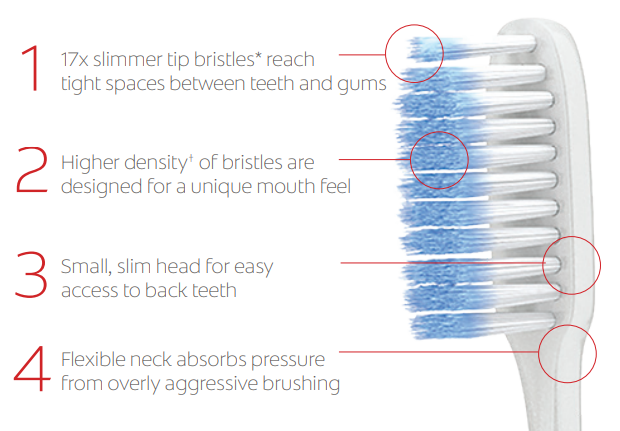 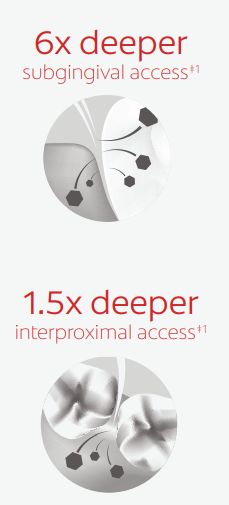 [Speaker Notes: The Slim Soft toothbrush provides superior sub-gingival and interproximal access for effective but gentle plaque removal. The ultra soft and ultra slim bristles measure less than <0.01mm at the tip, which allows them to reach tight spaces where a power brush may not reach. It has a flexible neck to prevent teeth & gums from aggressive brushing effects like abrasion and gingival recession. 

If you can, try this toothbrush every day for 21 days alternating with your power brush, if you are using one.]
Colgate Oral Health Network
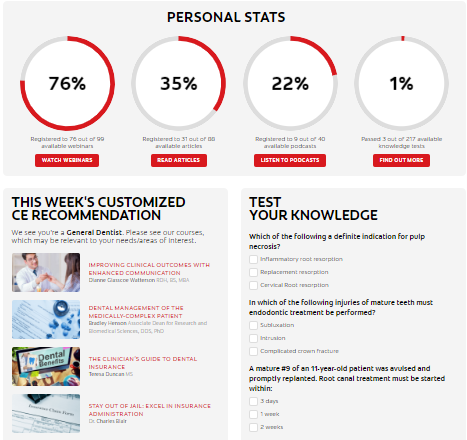 Join Colgate Oral Health Network to find live webinars, podcasts and the latest trends in oral health. 

Monitor your progress and test your knowledge on various dental hygiene topics.
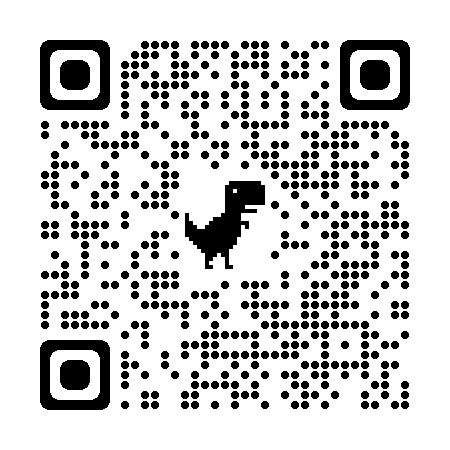 [Speaker Notes: As you start your program, Colgate invites you to join the Colgate Oral Health Network. It’s like Netflix for dental professionals!

You will find podcasts, webinars and articles on various dental topics presented by renowned professors and dental leaders. 

Be sure to create an account as a student, so you can take advantage of the student features such as “test your knowledge”, “personal stats” to monitor your progress, like a personal coach! 

This is a great way to stay in the know in all things oral health. Scan the QR code and create your student account now.]
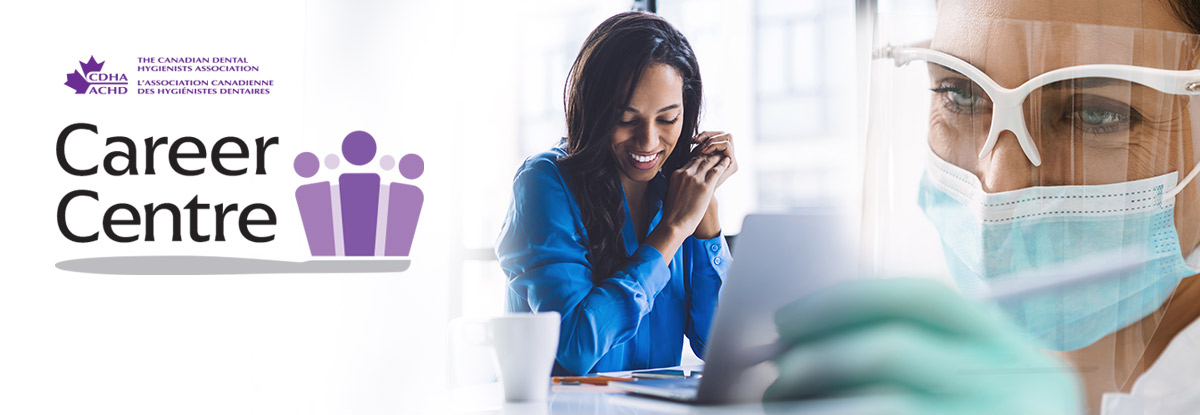 cdha.ca/careercentre
[Speaker Notes: Now let’s look at some other reasons to be part of CDHA.

On CDHA’s website, you can navigate to the career centre which is a great place for soon-to-be grads to look for career opportunities. It’s the most popular content page and is available for members only. You can even sign up for weekly alerts delivered to your inbox. Even though you’re not in the market for a job right now, it will give you a good idea of what’s happening. 

Once you’ve set up a free CDHA student account, you can enable the weekly alert in your communications preferences.]
Discounts
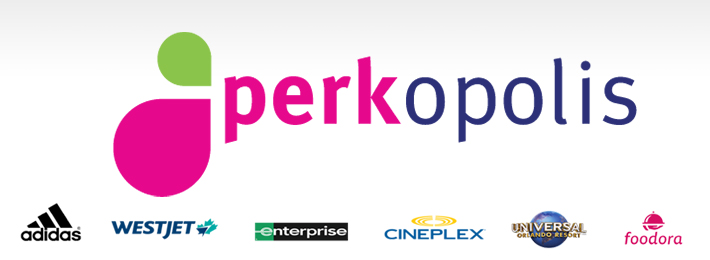 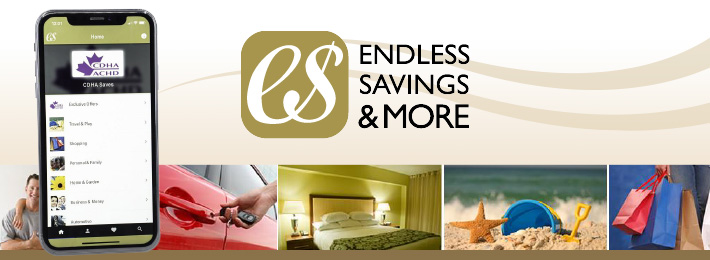 [Speaker Notes: CDHA is thrilled to continue bringing you savings on movies, events, shopping, dining, and more… through Perkopolis and Endless Savings & More! 

Visit CDHA’s website to register for both discount programs and download their mobile apps.]
Discounts
[Speaker Notes: Let’s watch a quick video about one of these discount programs. 

Link is: https://youtu.be/giU8vR_hXjM]
Discounts
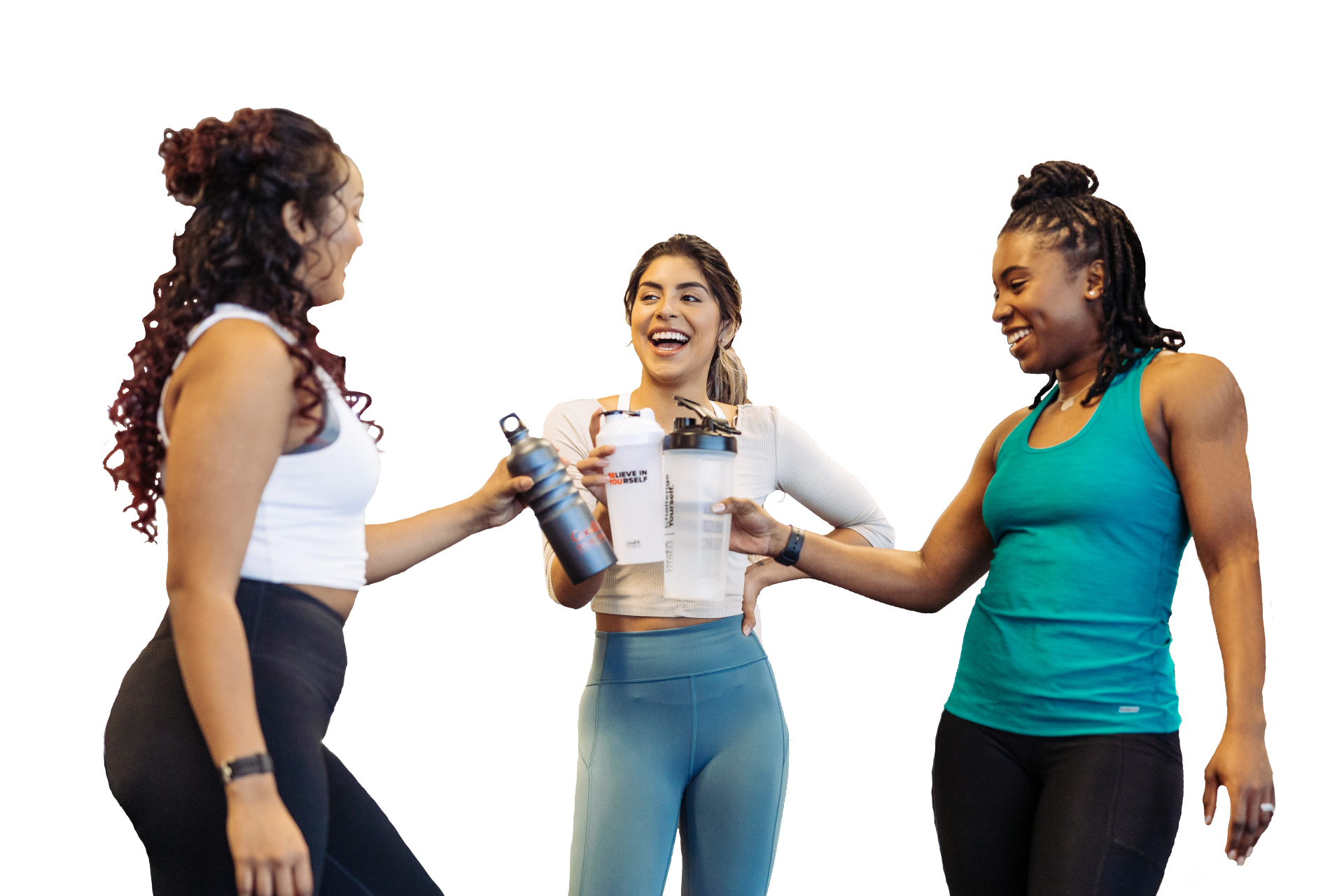 GoodLife Fitness
Worldwide Hotel
Car Rental 
Loupes
Insurance Programs
                   … and more!
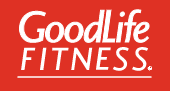 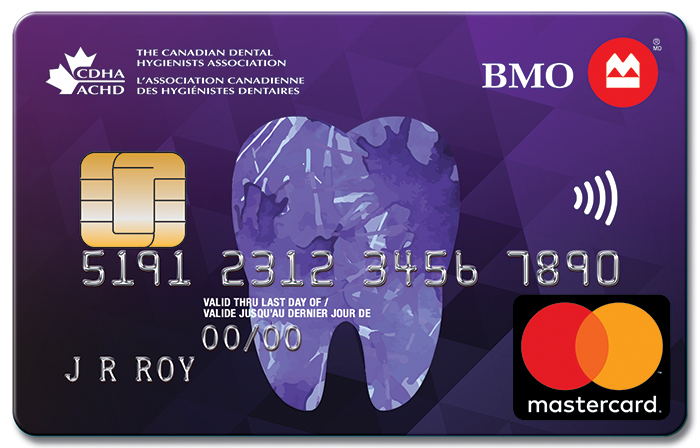 [Speaker Notes: CDHA is constantly striving to enhance the value of your membership. They offer a number of discount programs including: 

GoodLife Fitness – which offers preferred membership pricing for you and your family
A worldwide inventory of hotels at unbeatable rates
And more!

If you have any suggestions for new benefits to consider, let CDHA know or talk to your student leader.]
Contact CDHA
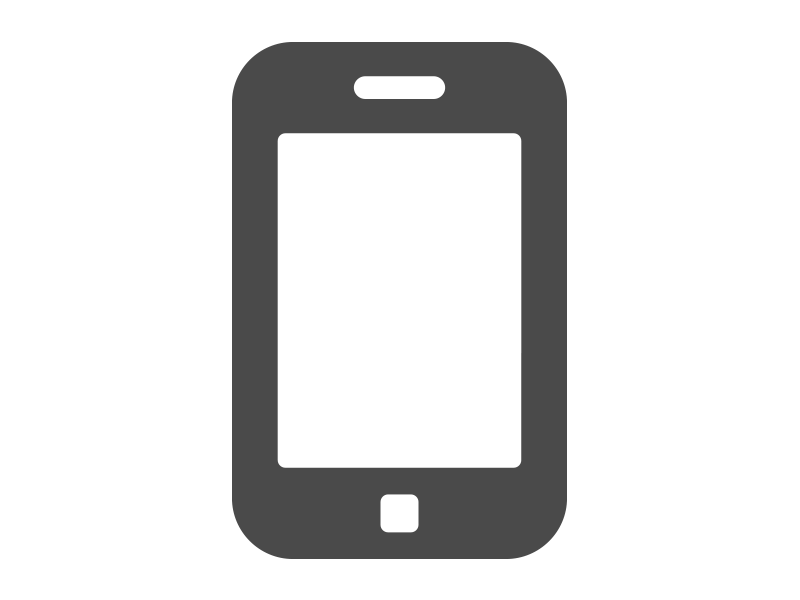 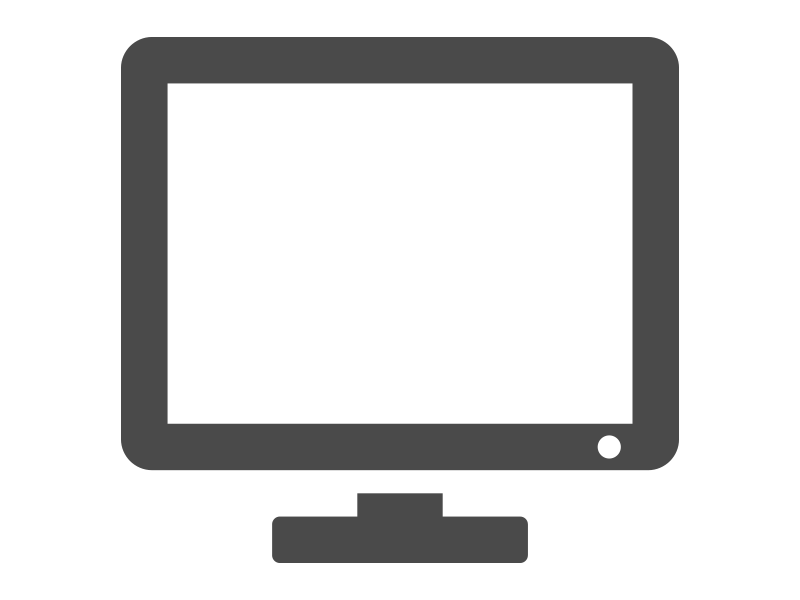 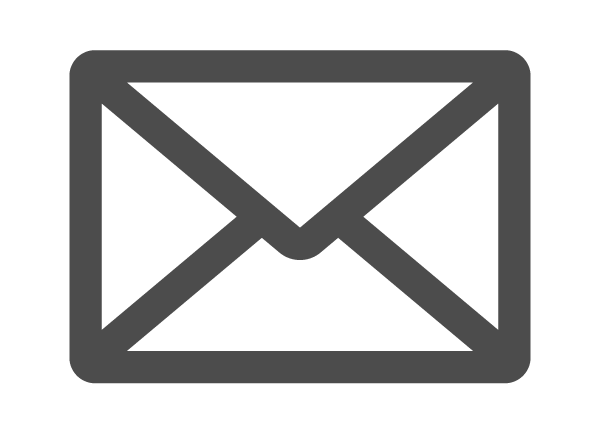 cdha.ca
1-800-267-5235
info@cdha.ca
[Speaker Notes: CDHA staff members are available to assist you with a variety of dental hygiene or membership inquiries or with any other related questions you may have. Here’s how you can contact them.]
Connect with CDHA
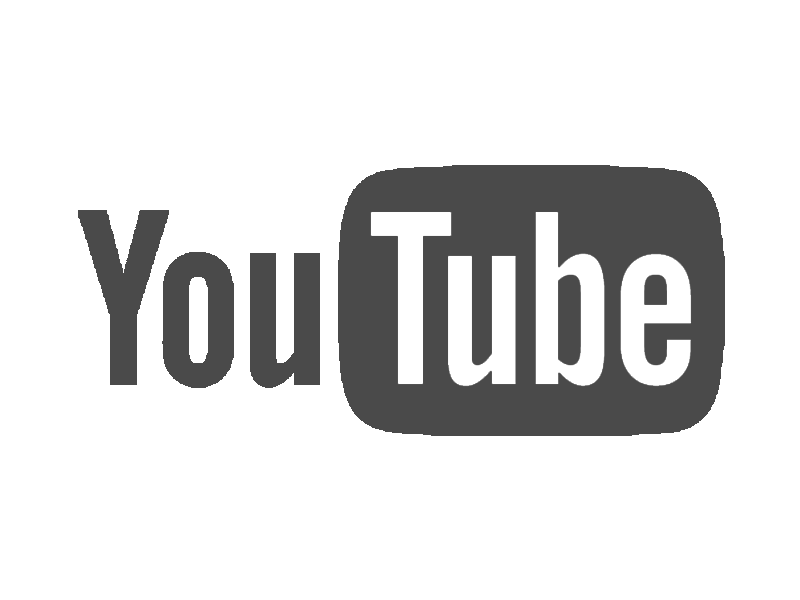 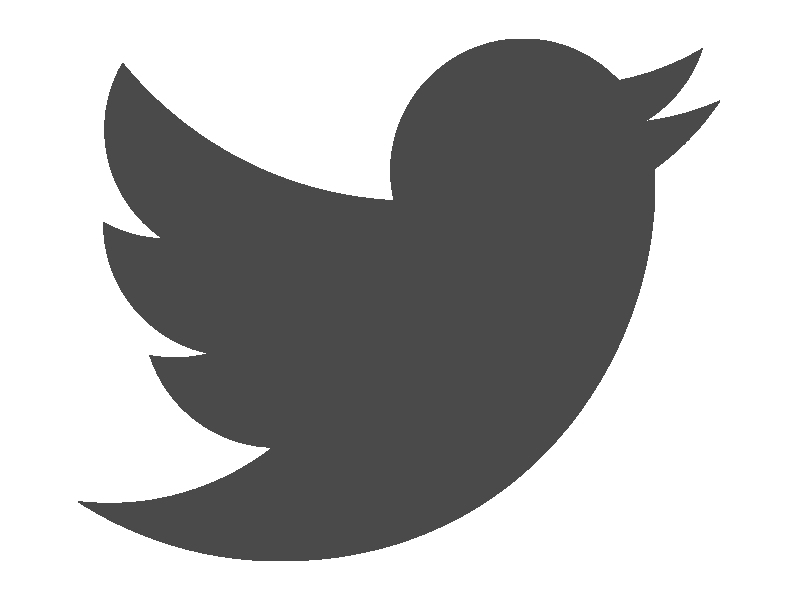 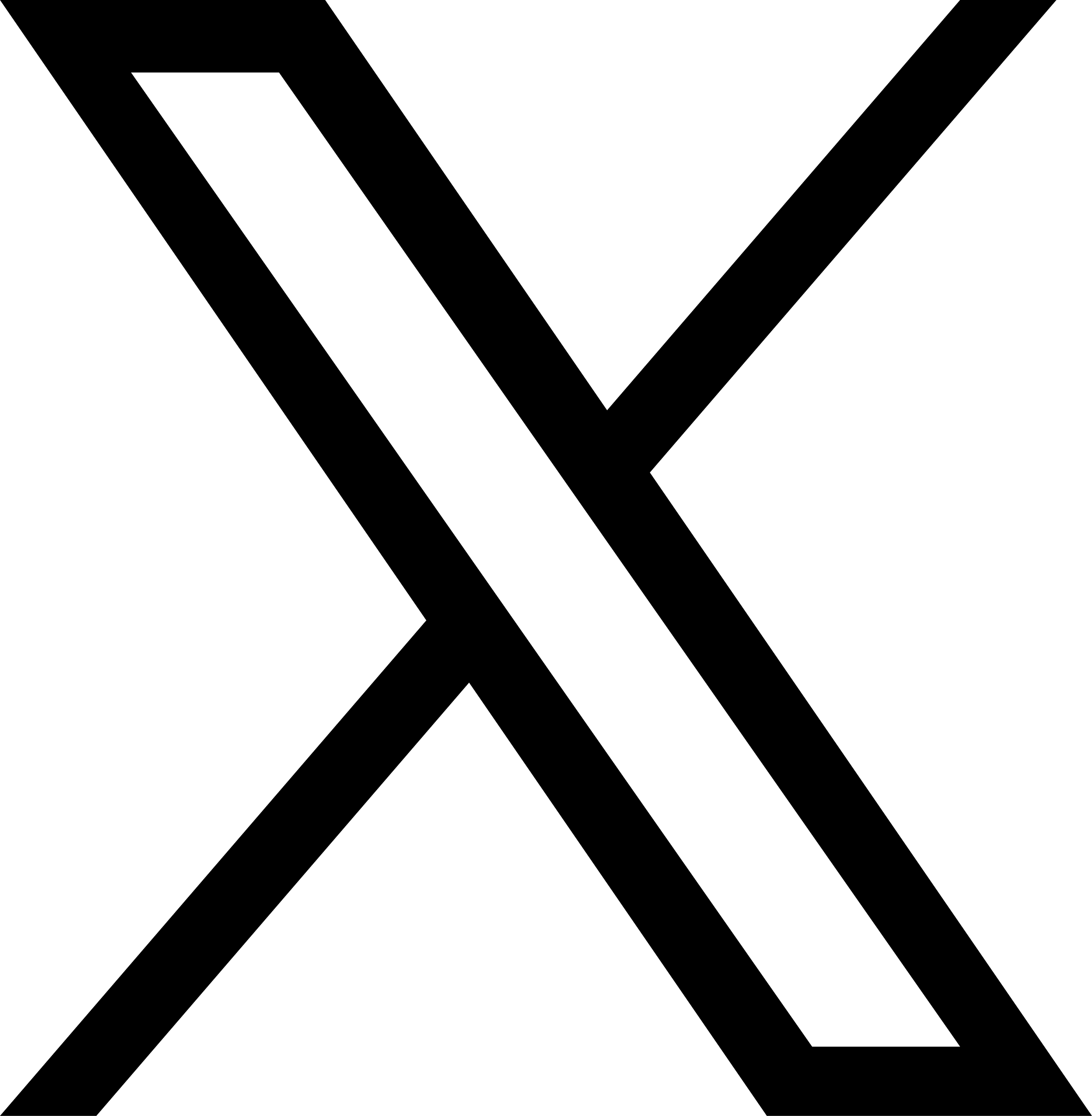 .com/theCDHA
.com/theCDHA
Request to join today!
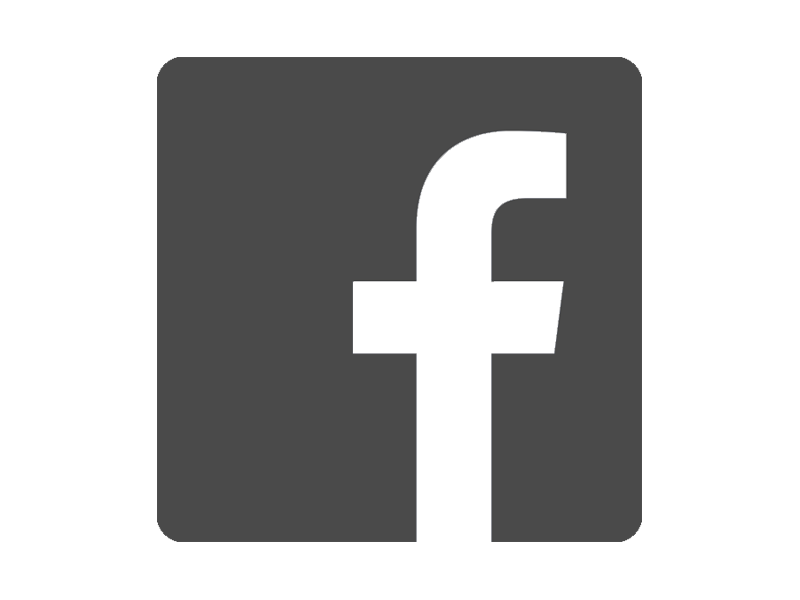 .com/groups/CDHAstudents
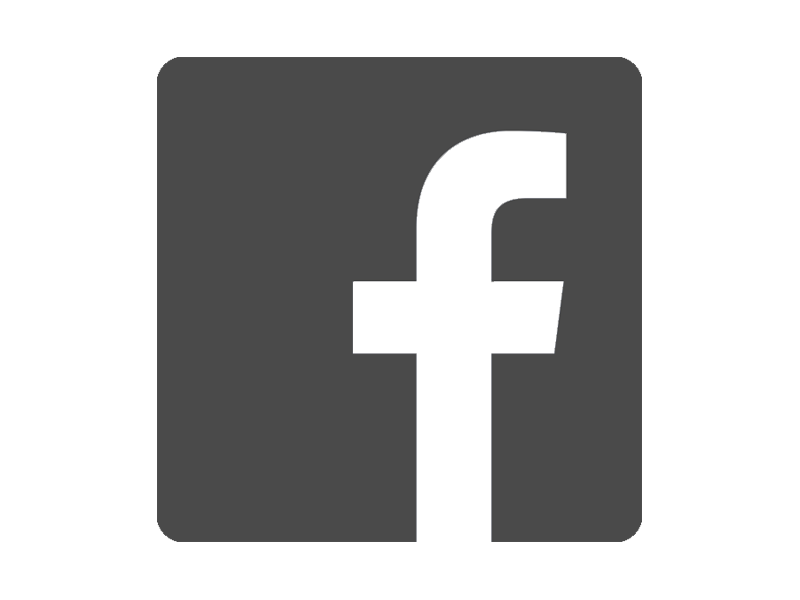 .com/groups/CDHAdentalhygienists
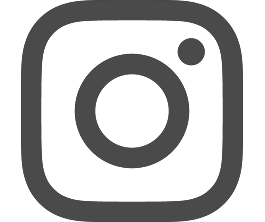 .com/theCDHA
[Speaker Notes: CDHA also wants to make sure you have the opportunity to connect and share with them and each other on various online and social media platforms including a special student Facebook group. Request to join this group today!]
It’s Your Turn
cdha.ca/join
1-800-267-5235
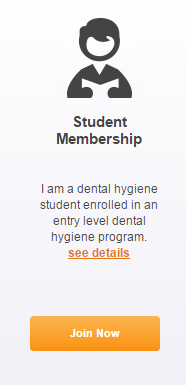 [Speaker Notes: Joining CDHA is easy and it’s FREE. Visit their website and select the Student Membership icon. And once you’ve joined, you can start and then easily continue accessing your membership benefits with CDHA’s new student autorenewal feature. This means your student membership will be automatically renewed each year until your graduation.]
QUIZ TIME!
Prize at stake
[Speaker Notes: Final quiz question! Get ready… The first correct response wins!]
Quiz Question
What CDHA membership benefit most excites you?
CDHA Perks
Leadership Program
Professional Development
Insurance
Publications
FREE Webinars
GoodLife Fitness
Career Centre
… and more!
[Speaker Notes: What membership benefit most excites you?

And the answer is:

There are several CDHA membership benefits available to you! Some are listed here and there’s more information on CDHA’s website.]
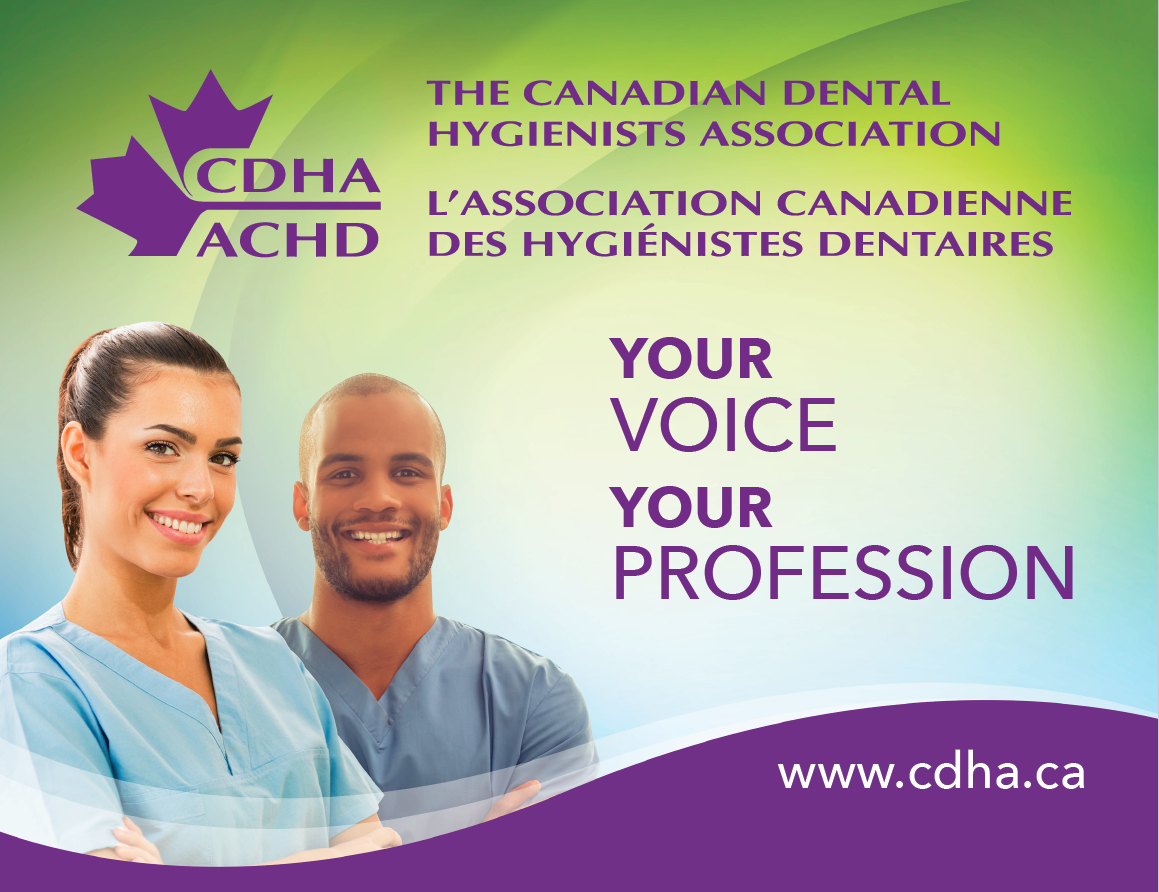 [Speaker Notes: Congratulations on your choice of an exciting career in dental hygiene! Join the CDHA community and let your voice be heard.]